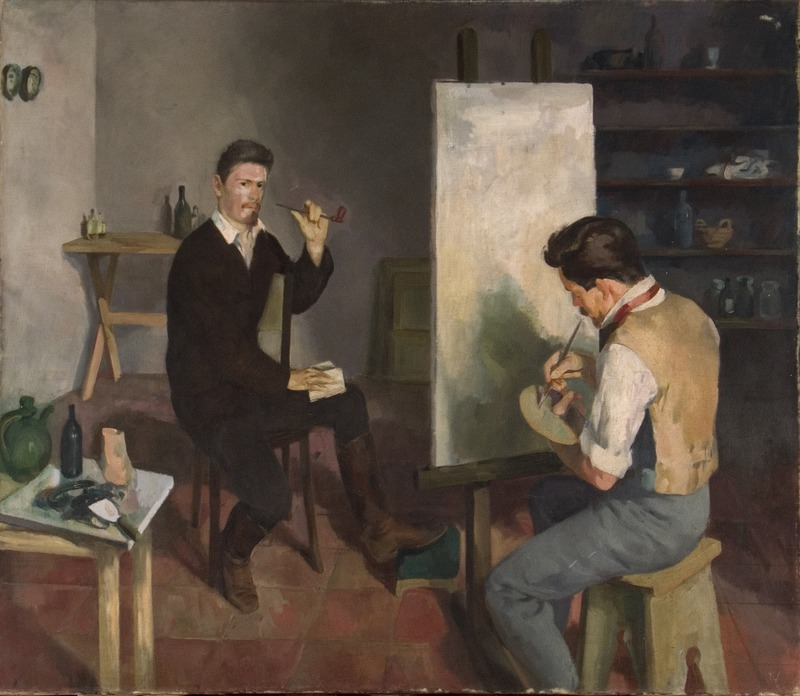 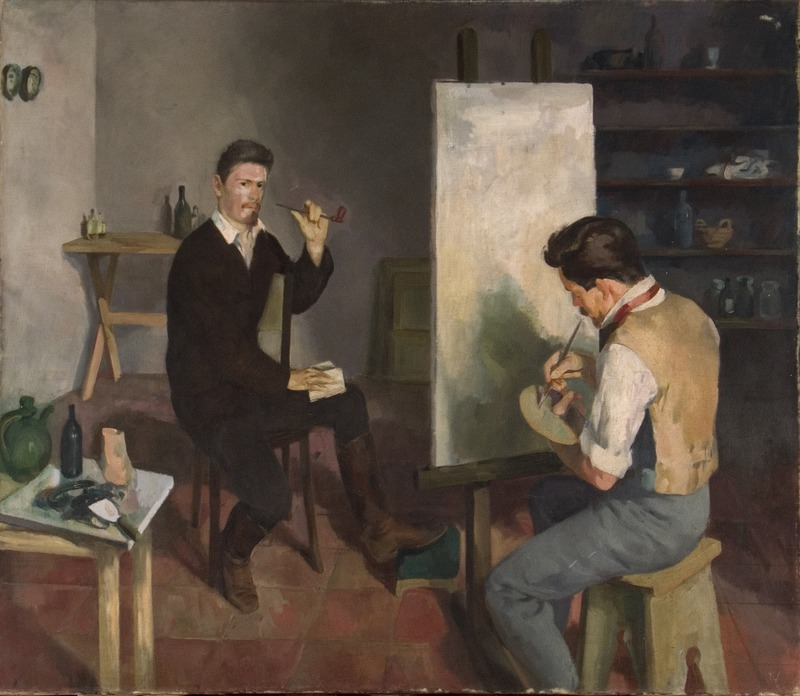 ORLAI FESI PETŐFIT – CSERNUS FESTI ORLAIT
Csernus Tibor festménye 1951-ből
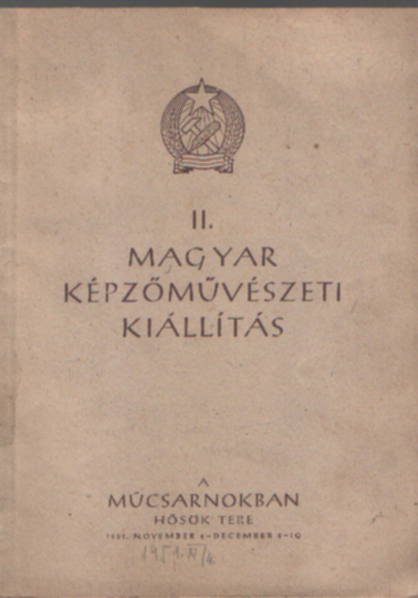 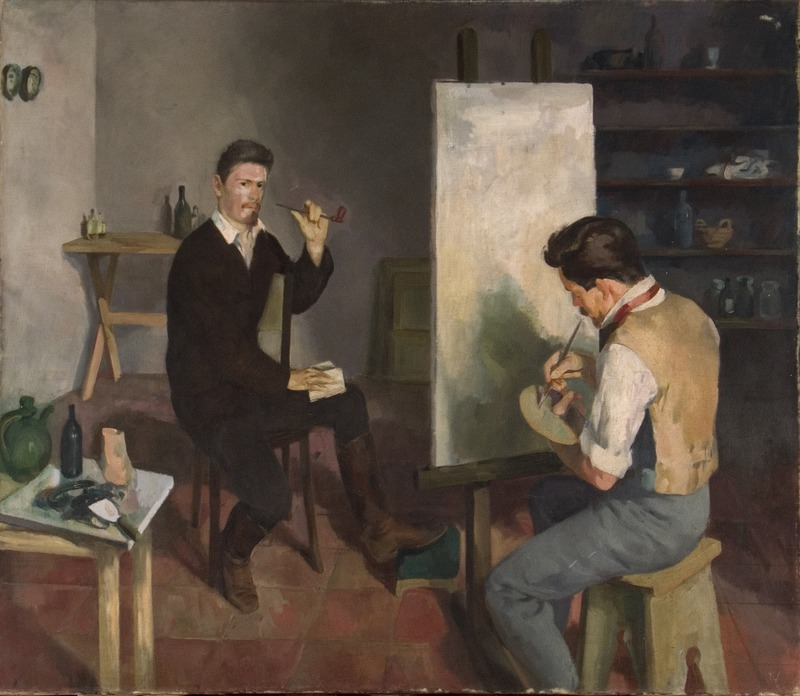 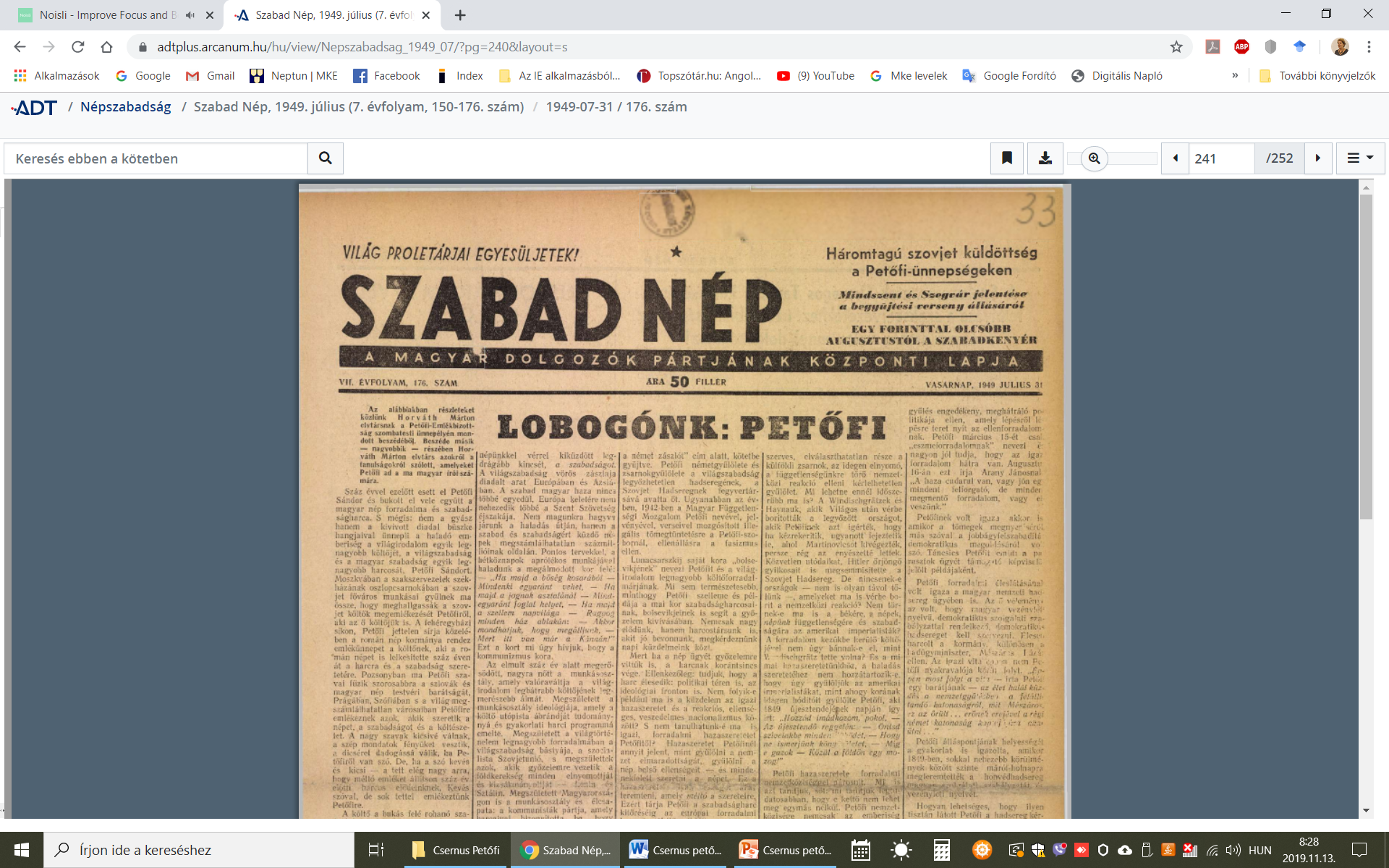 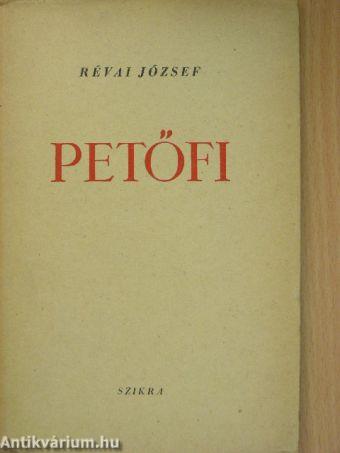 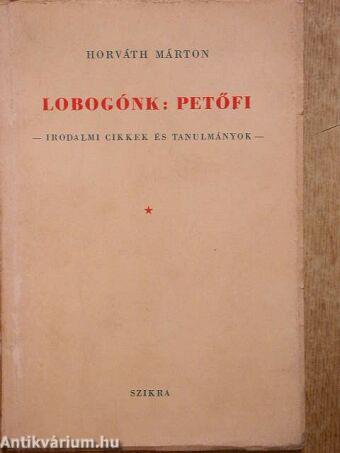 1949
1948
1950
Kontinuitás elve
„Petőfi szelleme élőbb, mint a maga korában volt. A szabadság tízmillió magyar elidegeníthetetlen tulajdona lett. A kunyhó győzedelmeskedett a paloták felett.” 
(Horváth Márton)

„Petőfi a leghitelesebb és legcáfolhatatlanabb tanú arra, hogy a mai magyar demokrácia egyenes leszármazottja, végrendeleti végrehajtója a 100 év előtti magyar forradalomnak.”  
(Révai József)
2. Népiesség elve
„Az ő költészete nem a nemesi lelkiismeret furdalás költészete többé, hanem egy öntudatra ébredő népnek a hangja. […] a nép szemével nézi, látja és fejezi ki önmagát, ábrázolja az országot, foglalja programba Magyarország útját és tennivalóit.” 
(Révai József)
3. Közéletiség elve
„Petőfi nem egyszerű közkatonája, hanem egyik vezetője volt az 1848-as forradalomnak”
(Révai József)

„Petőfi saját kora bolsevikje volt.” 
(Horváth Márton idézi Lunacsarszkijt)
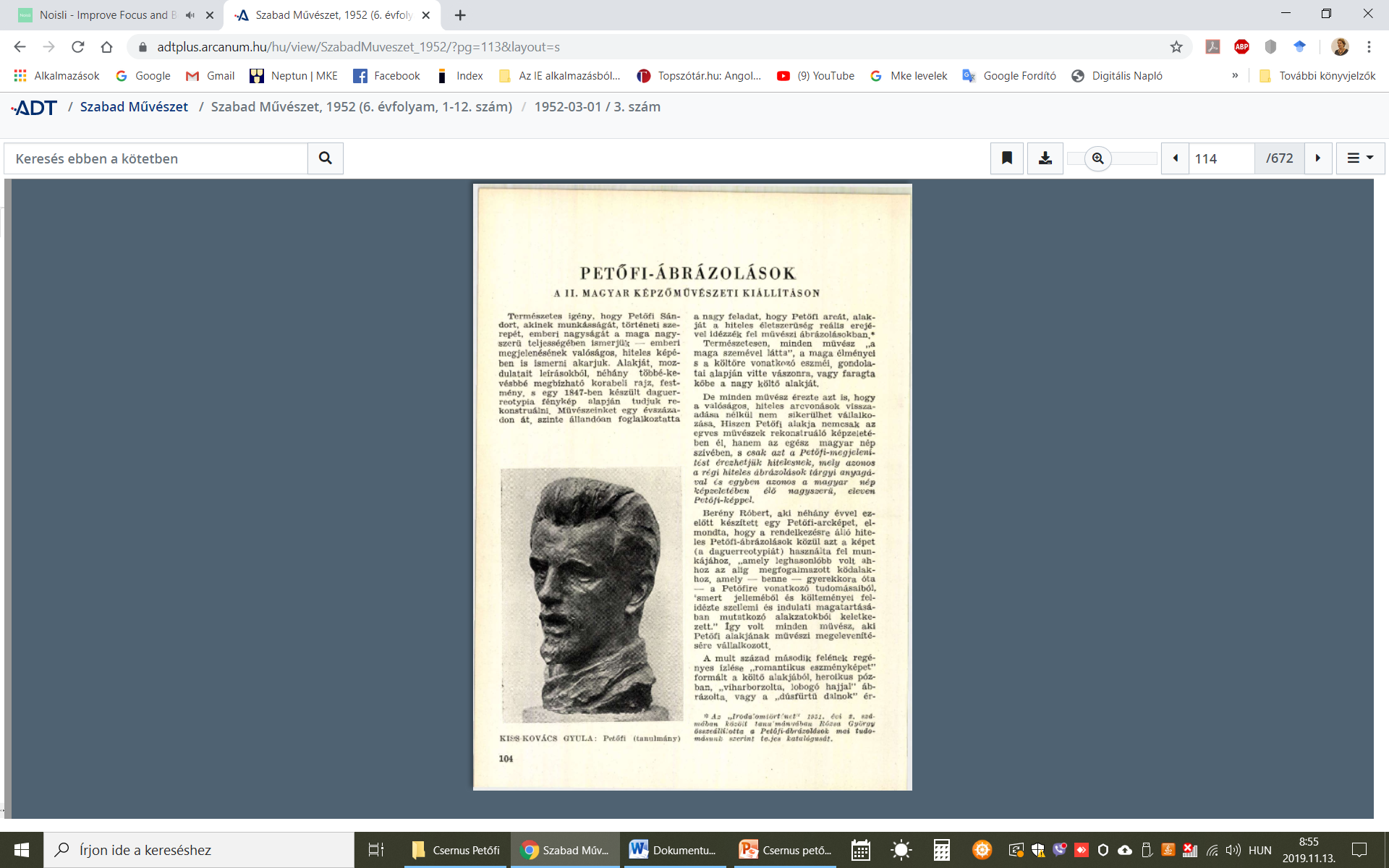 „Csak azt a Petőfi megjelenítést érezhetjük hitelesnek, mely azonos a régi hiteles ábrázolások tárgyi anyagával és egyben azonos a magyar nép képzeletében élő nagyszerű, eleven Petőfi-képpel.”
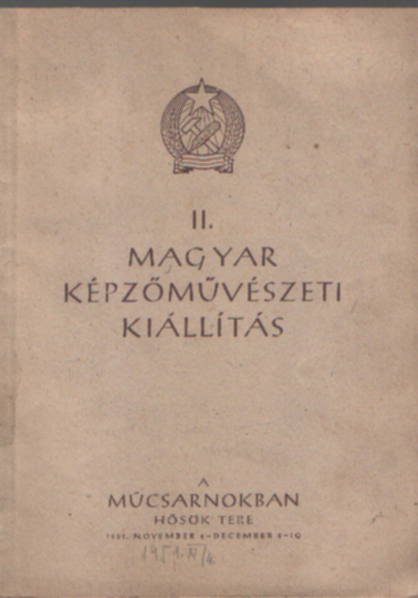 Révész Imre: Petőfi a táborban, 1884
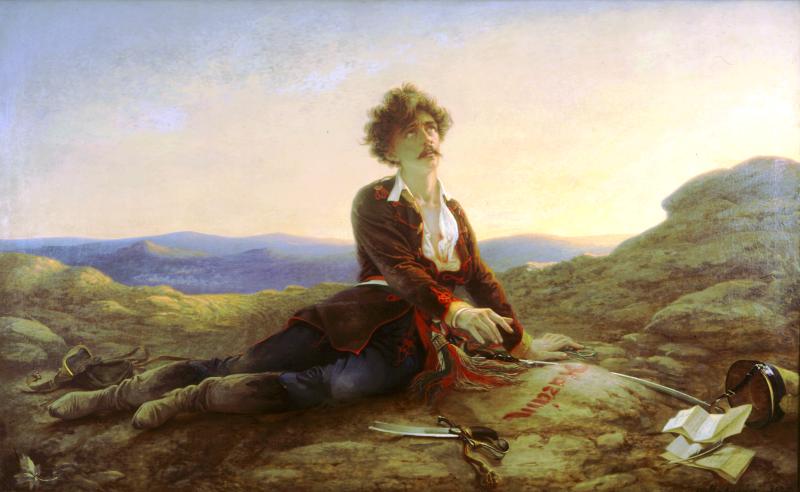 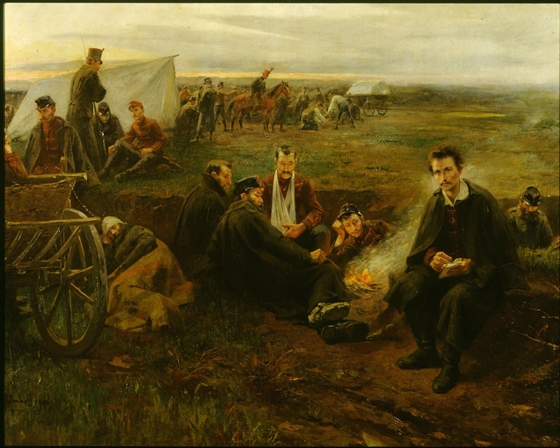 Madarász Viktor: Petőfi halála
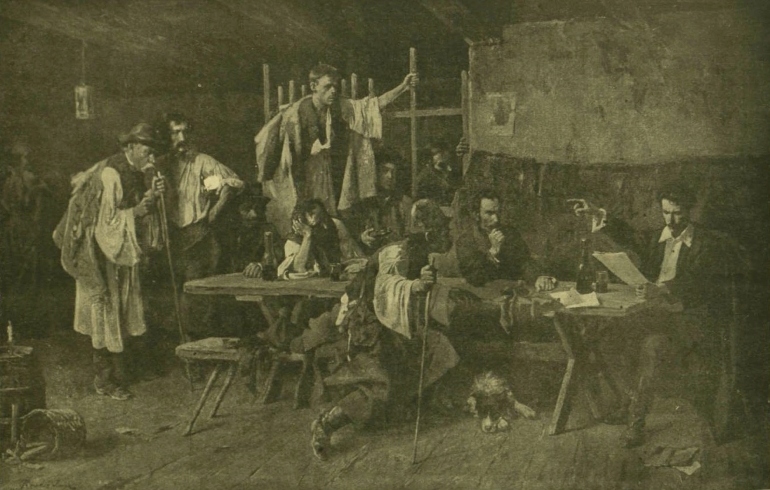 Révész Imre: Petőfi a nép között
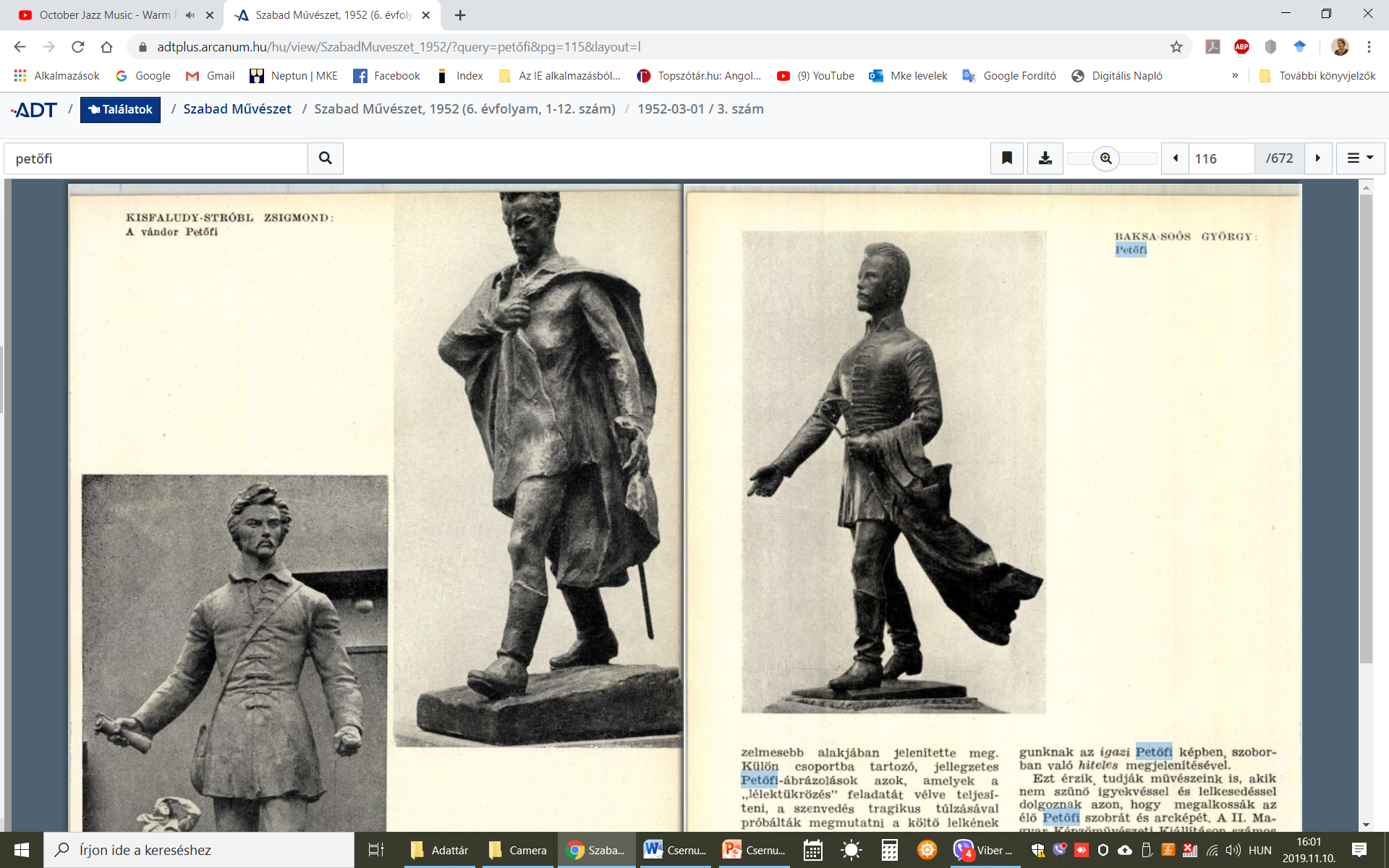 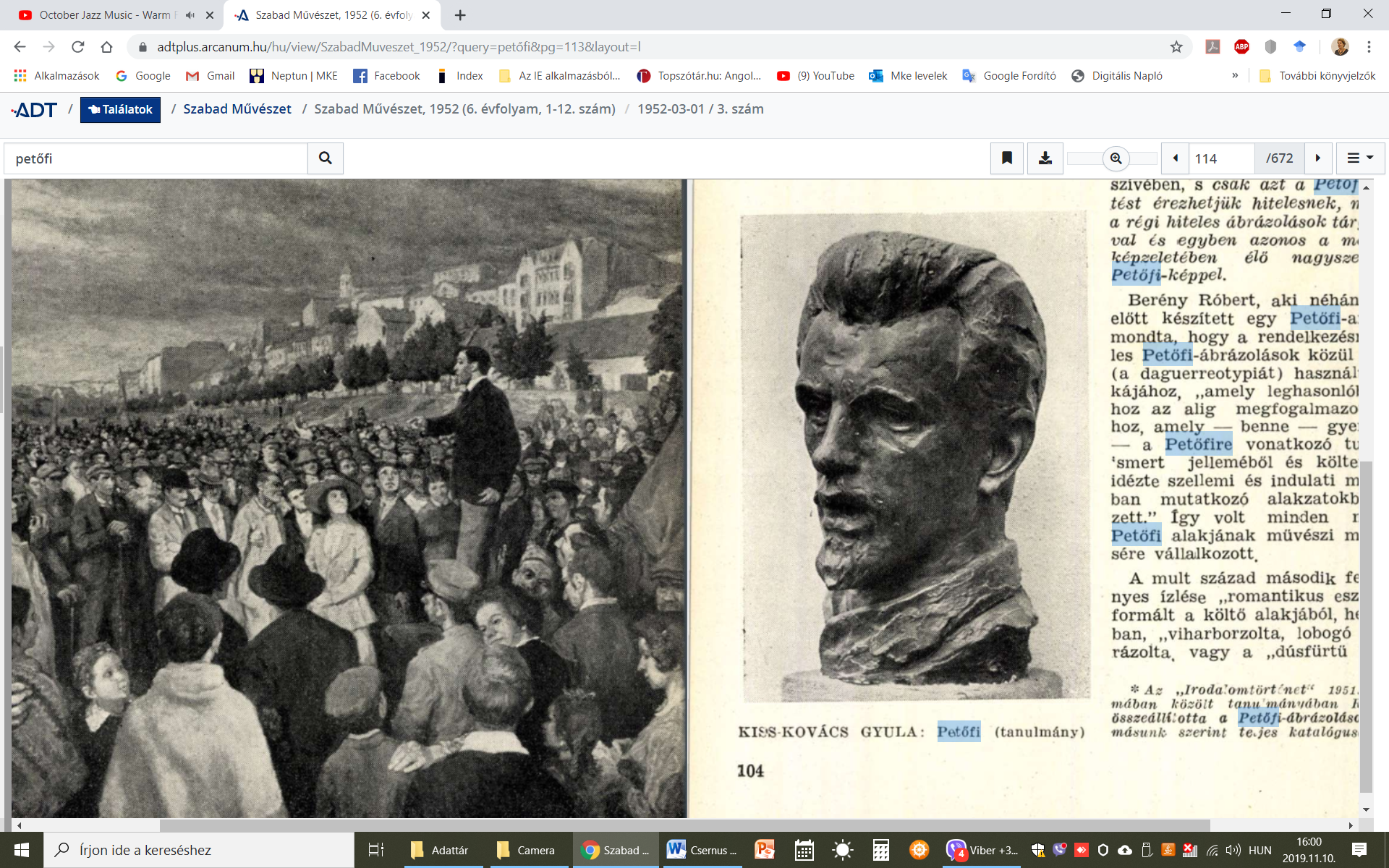 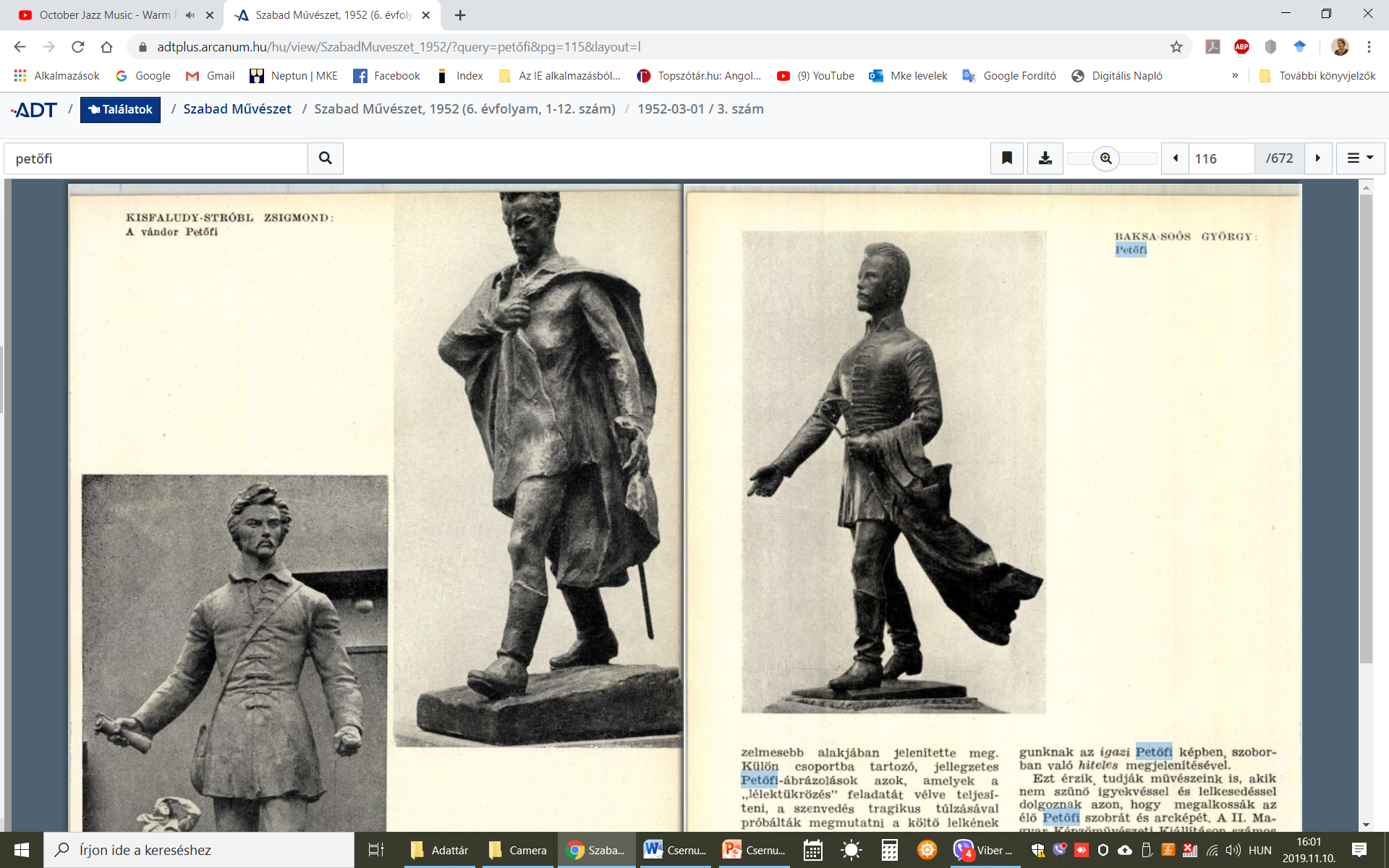 Kiss-Kovács Gyula: Petőfi (tanulmány), 1951
Kisfaludy-Stróbl Zsigmond: Vándor Petőfi
1951
Baksa-Soós György: Petőfi
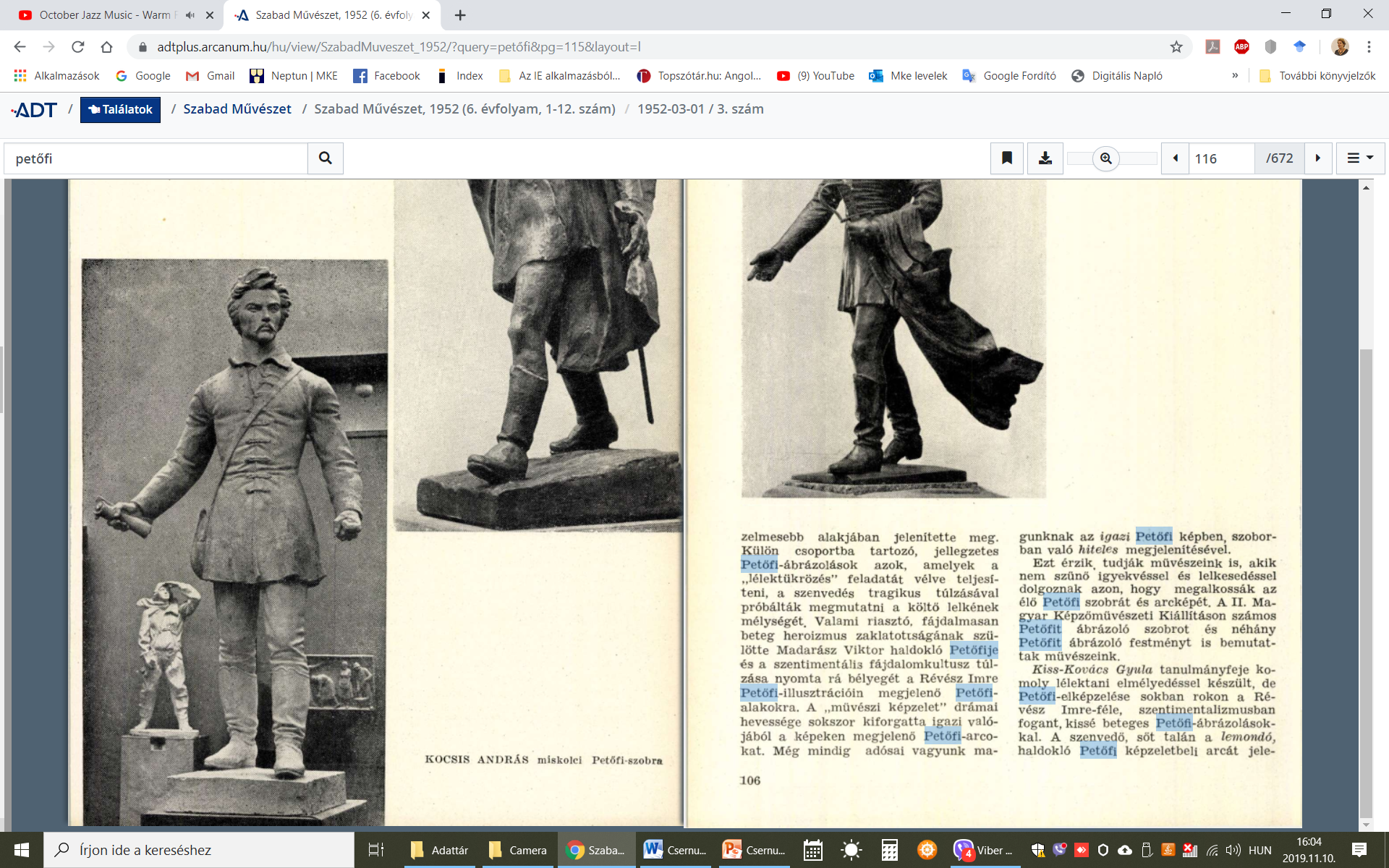 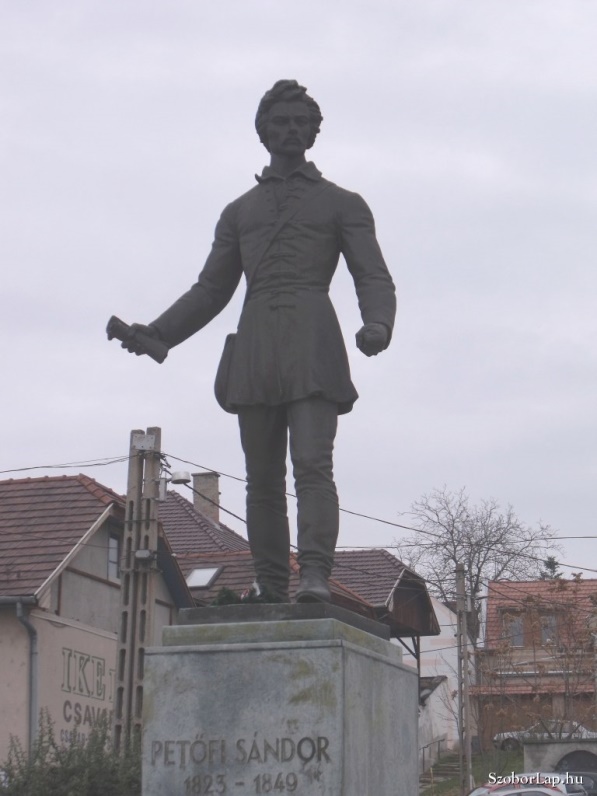 „Egészséges, erőt kifejező, természetes pózban állítja elénk a költőt, akinek arca kérlelhetetlen szigorúságot és elszánt harciasságot fejez ki.”

Szegi Pál, Szabad Művészet
Kocsis András: Petőfi, 1949 
1951-ben felállítva
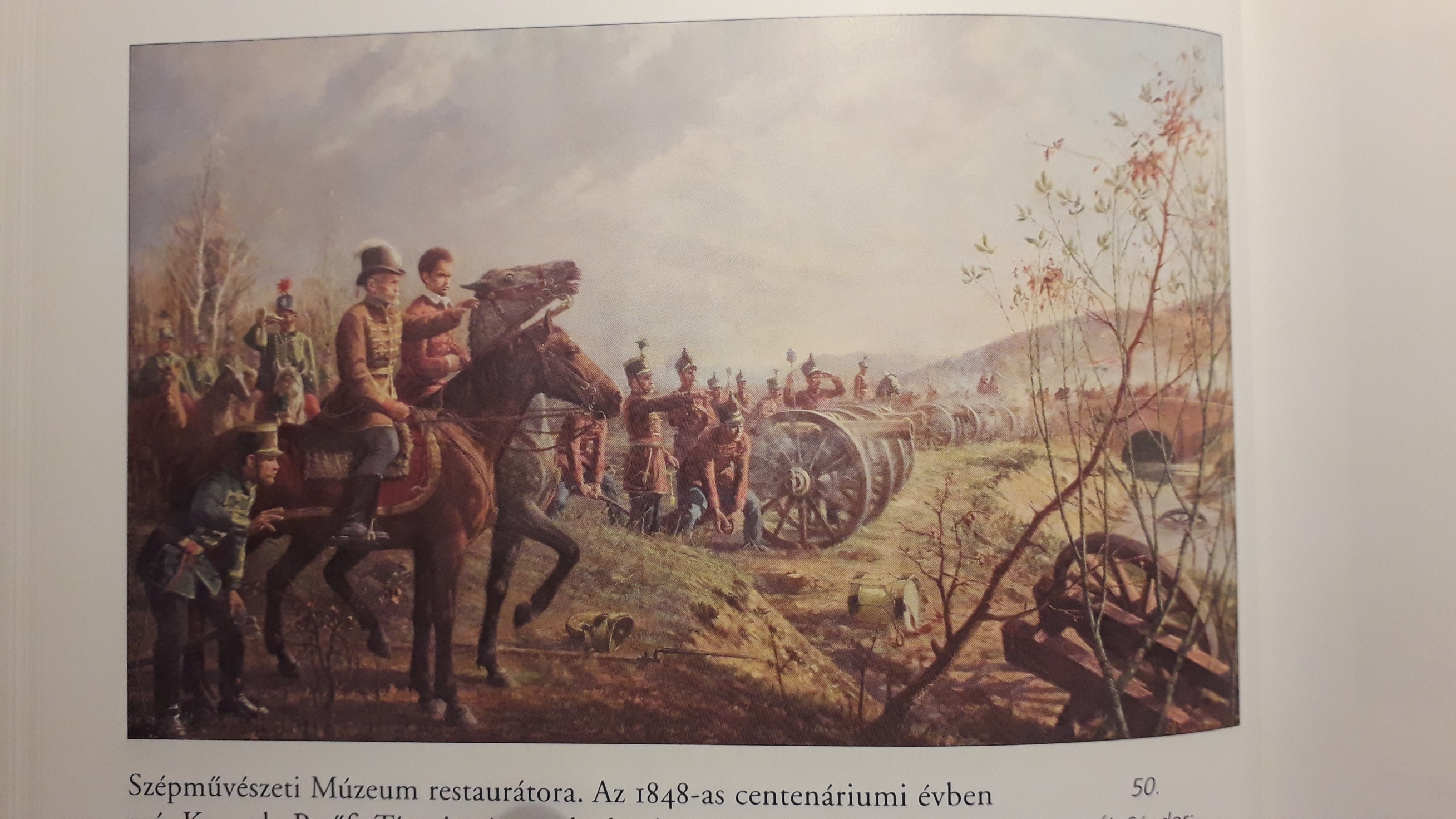 Ék Sándor: Bem és Petőfi a 48-as csatában, 1951
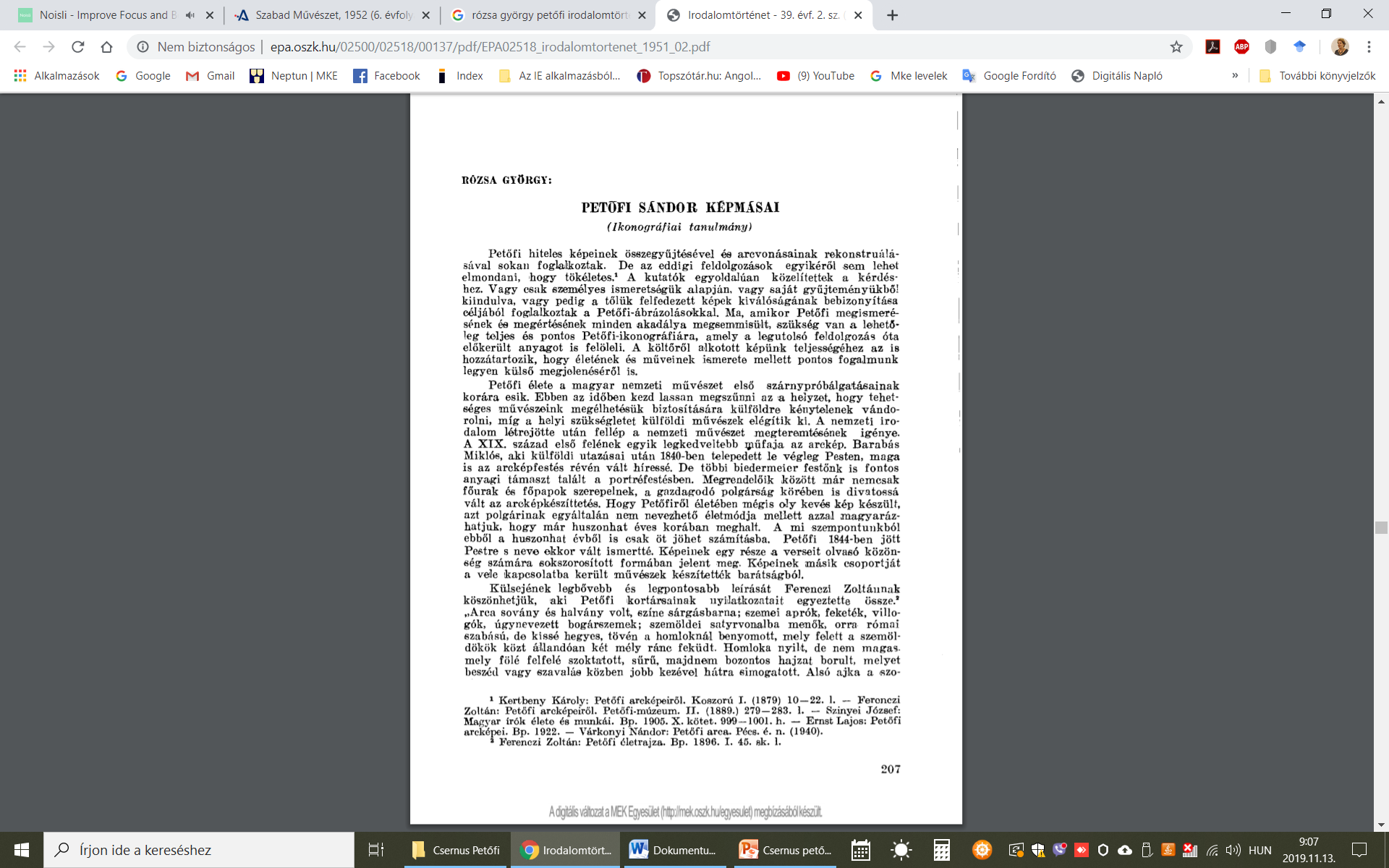 Irodalomtörténeti Közlemények, 1951/2
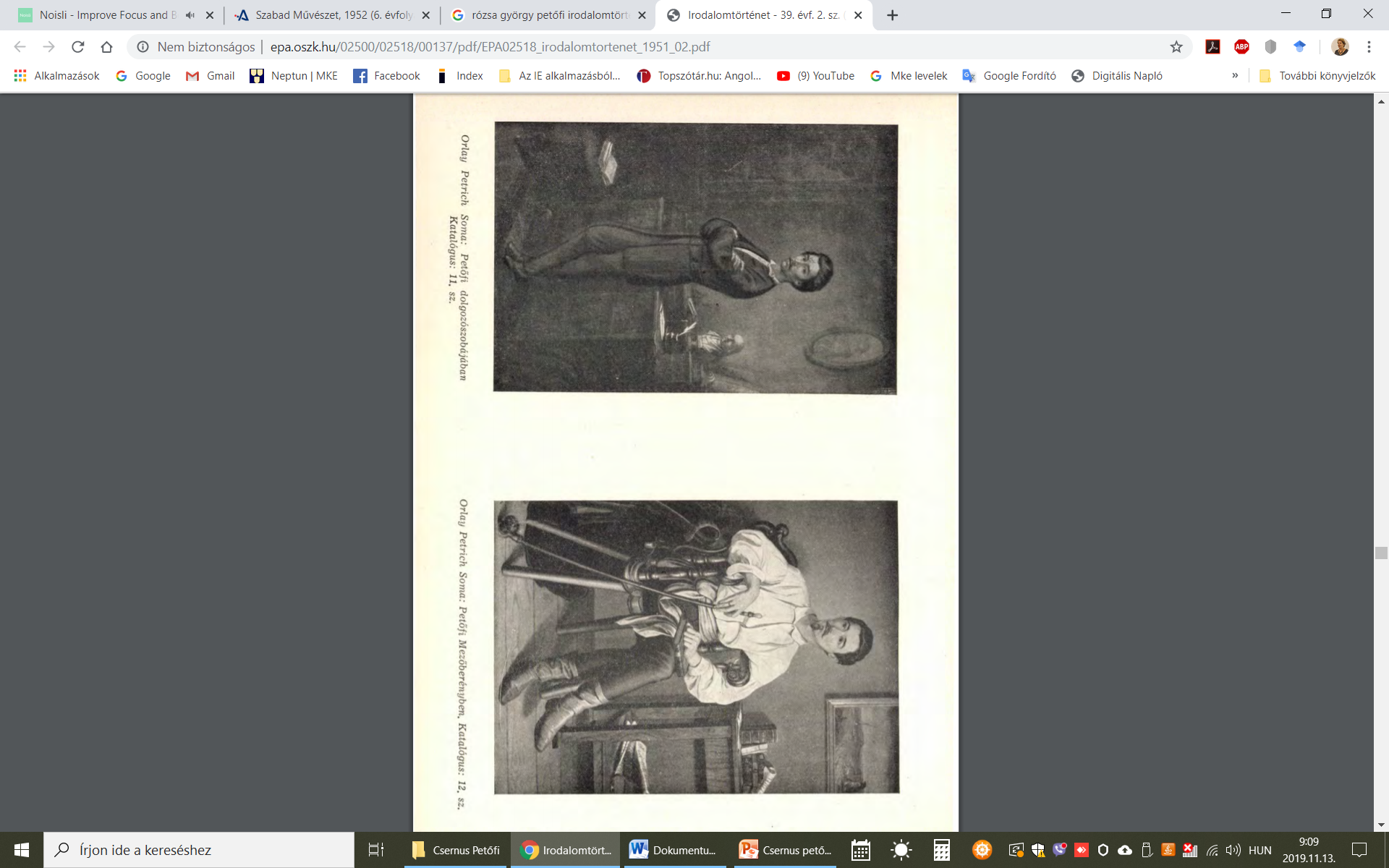 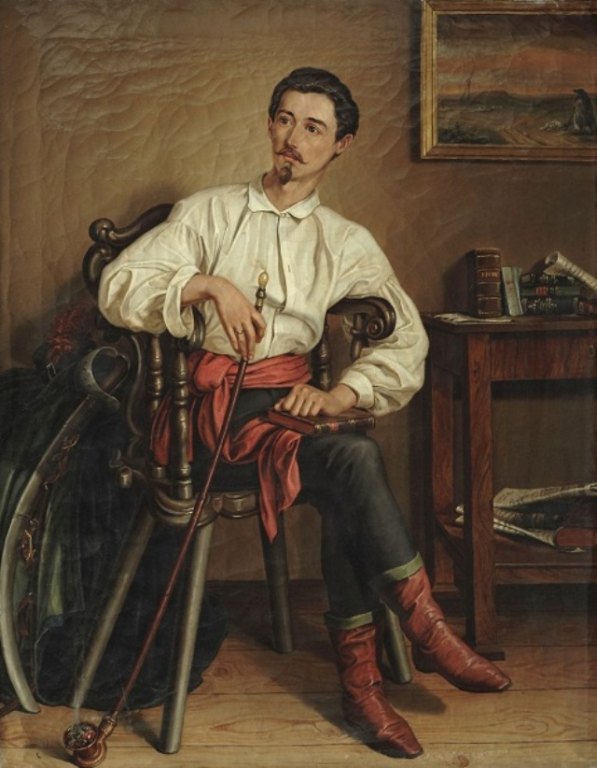 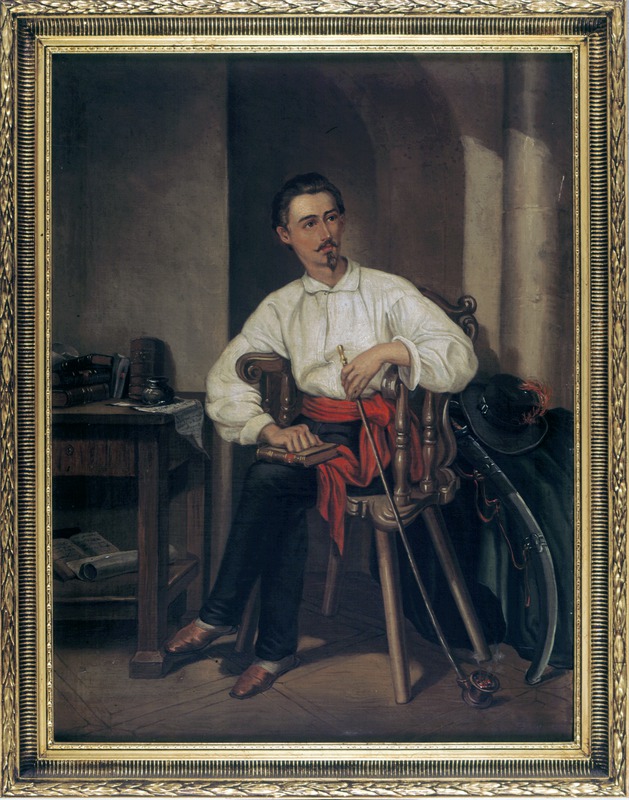 Orlai Petrich Soma:
Petőfi Mezőberényben, 1849 körül, PIM
Orlai Petrich Soma:
Petőfi Mezőberényben, MNM, 1849 körül
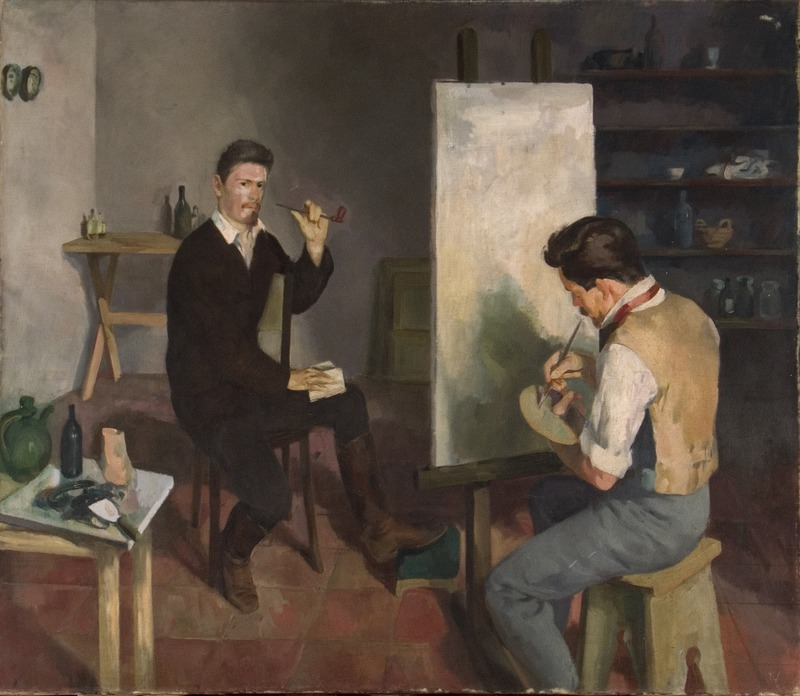 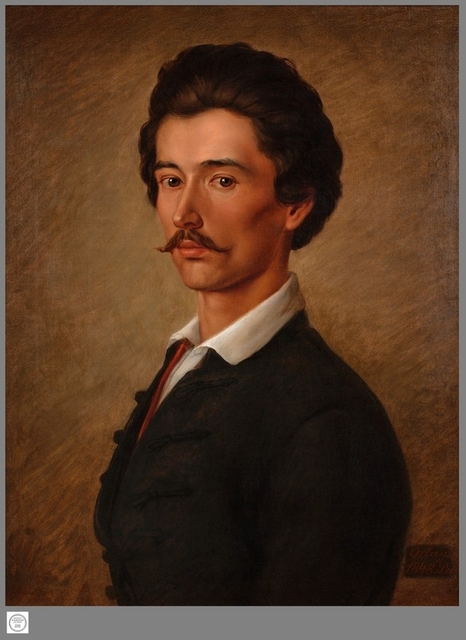 Orlai petrich Soma: petőfi mellképe, 1848
MNM TKCS
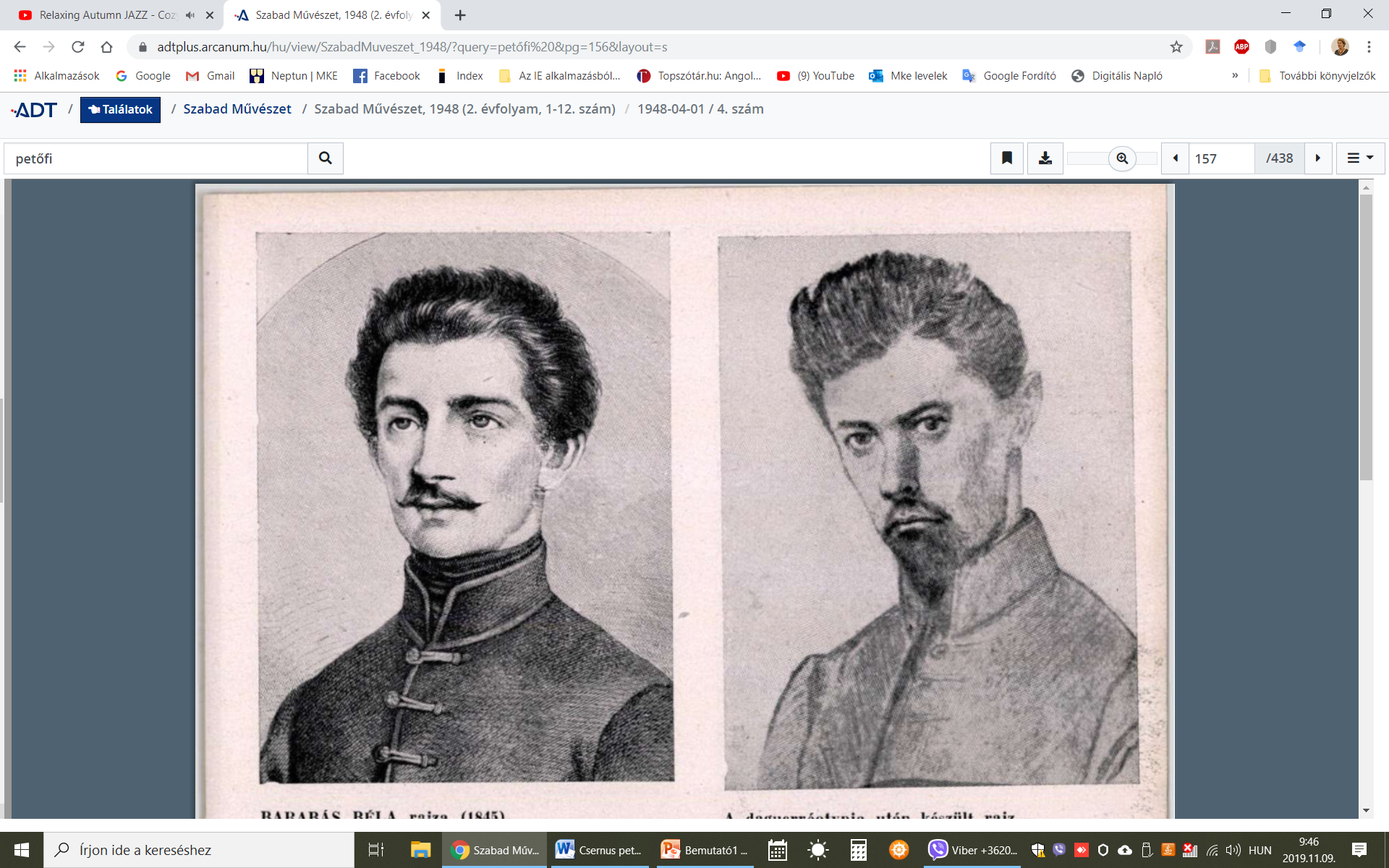 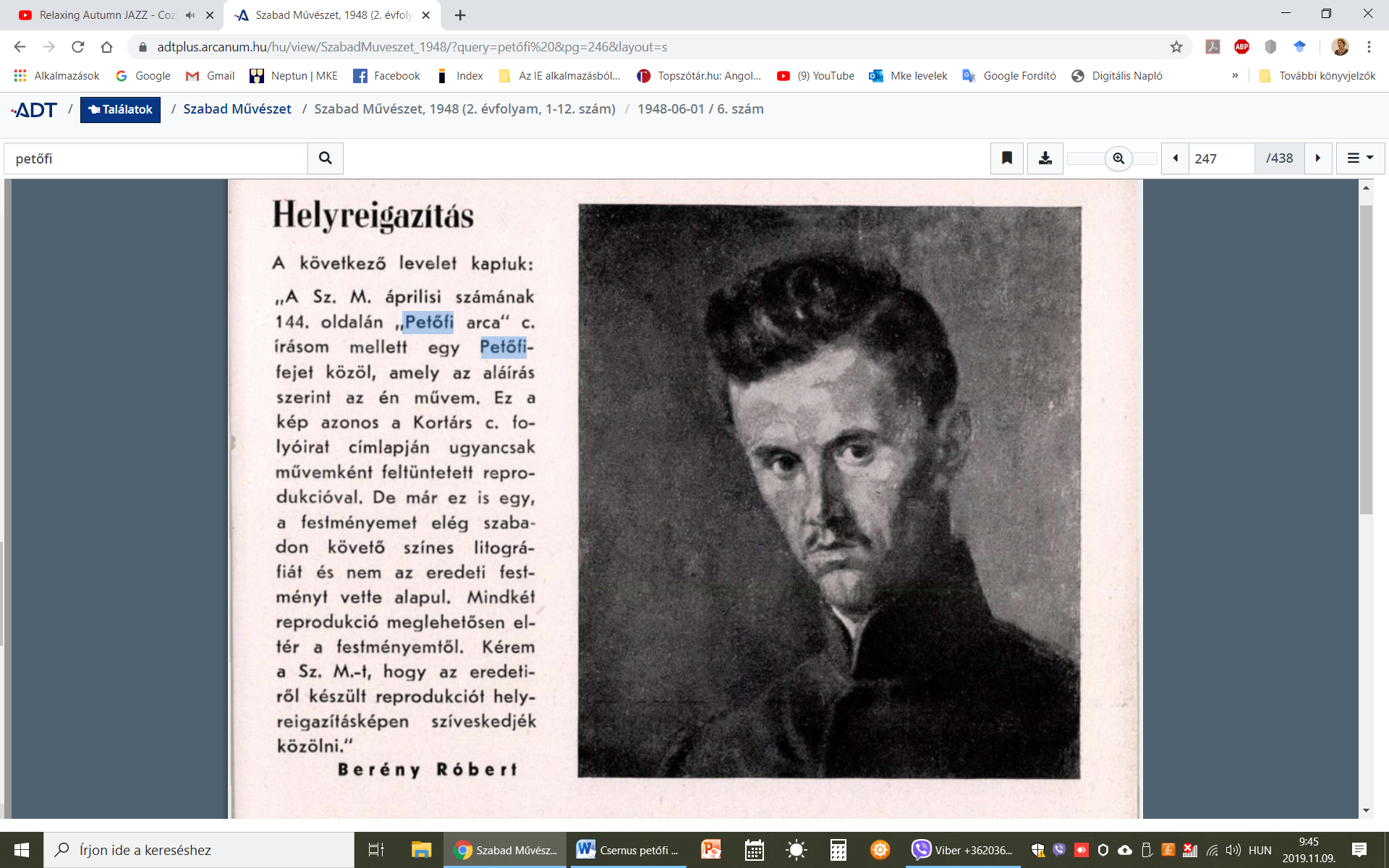 Berény Róbert: A daguerrotípia után készült festménye, 
Szabad Művészet, 1948, 143. és 227.
Jankó Jánosnak a daguerrotípia után készült ceruzarajza. 
Rep.: Szabad Művészet, 1948, 143.
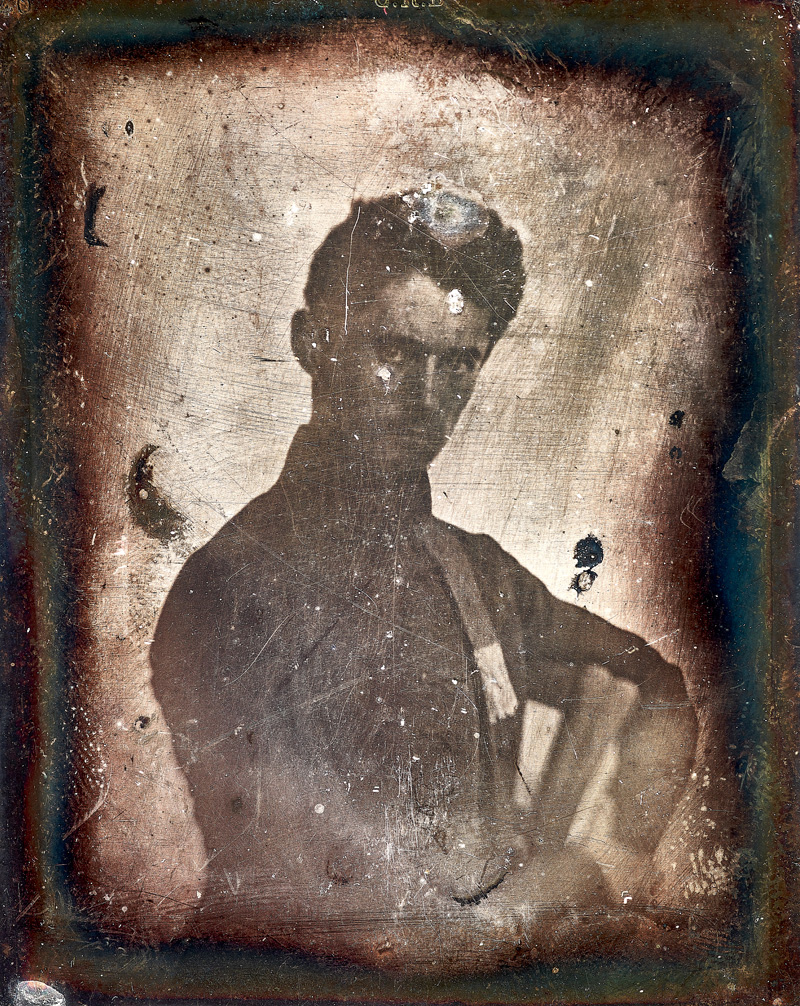 Petőfi Sándor, dagerrotípia, 1845
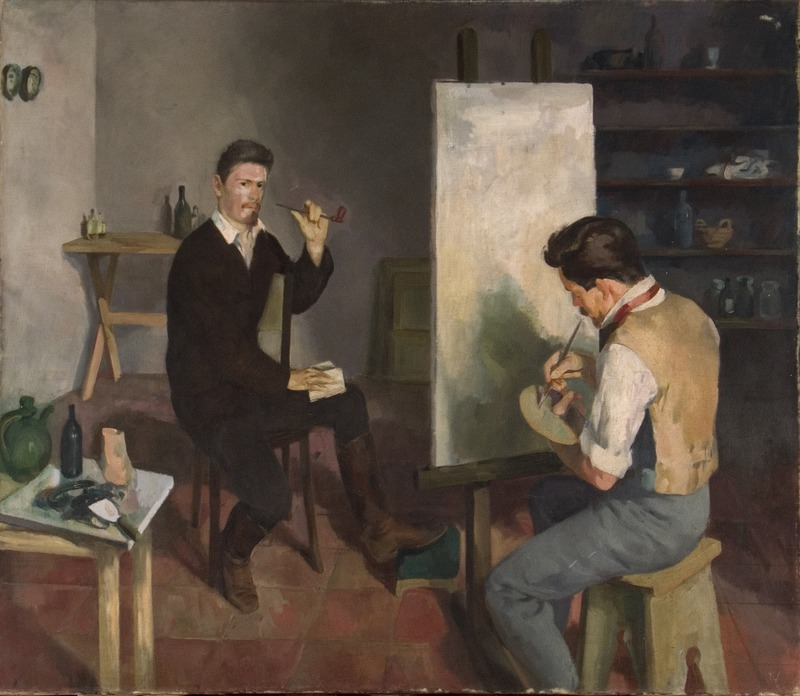 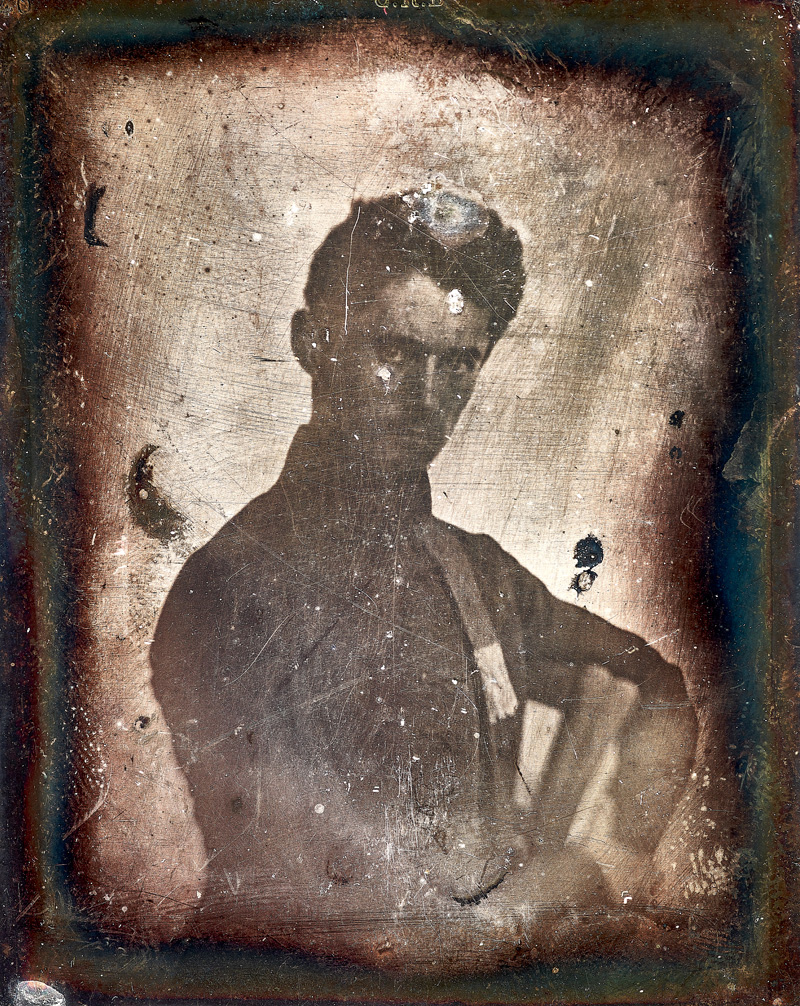 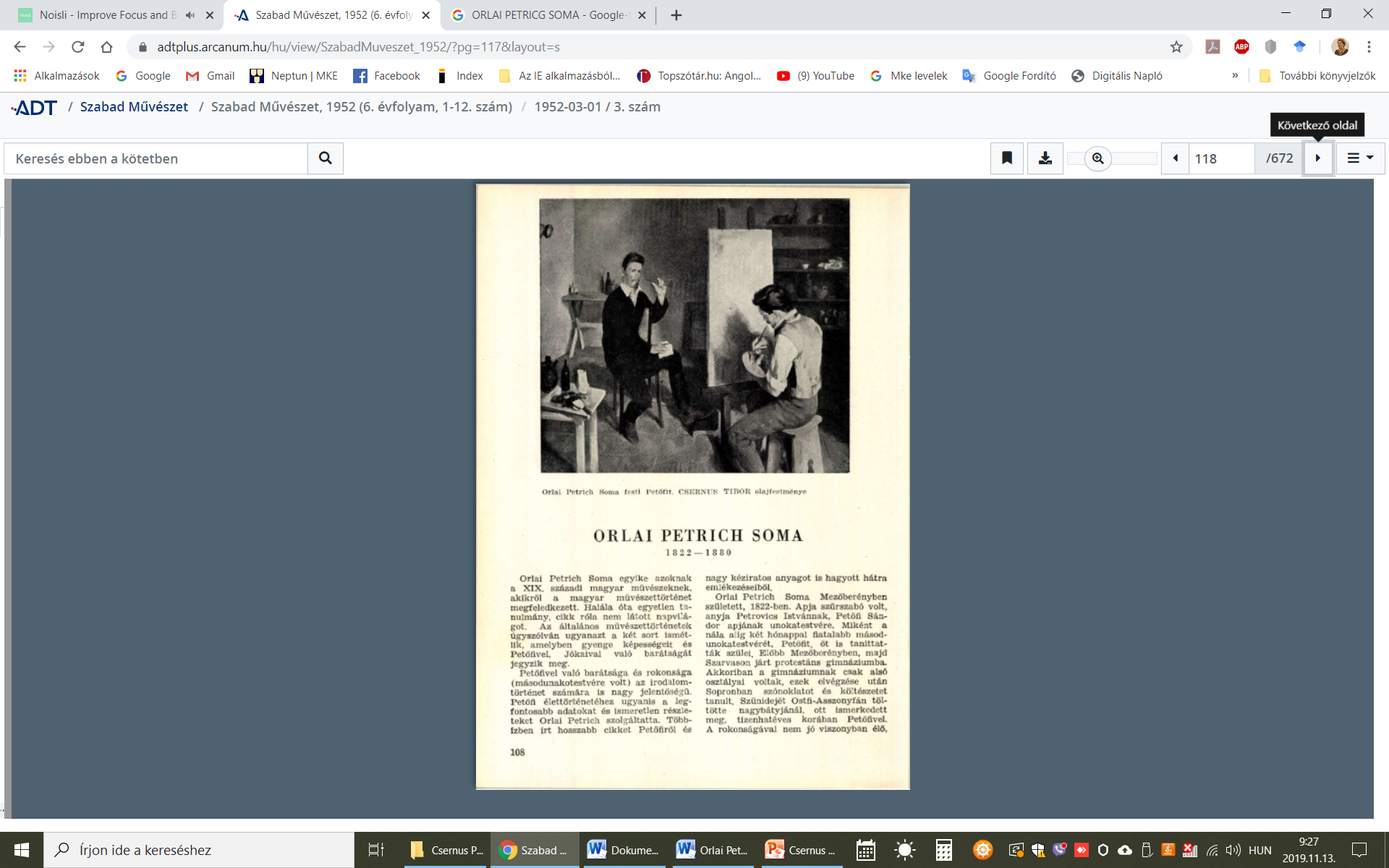 „Írásaiban Orlai a realizmus fogalmát fejtegeti, azt „a mai értelemben használja” (Szegi Pál)

„Véleményem szerint a művész annyiból lehet hű a természethez,  s csak annyiból uralkodhatik felette, mennyiből annak általános, összes jellemét iparkodik visszaadni; ha a természet részletes igazságába akar hatni, belevész annak gazdagságába, s el fogja miatta téveszteni a főcélt, azon hatást, mellyet az egésznek a nézőre kell tennie.” 

(Orlai: Eszmék a művészet körül)
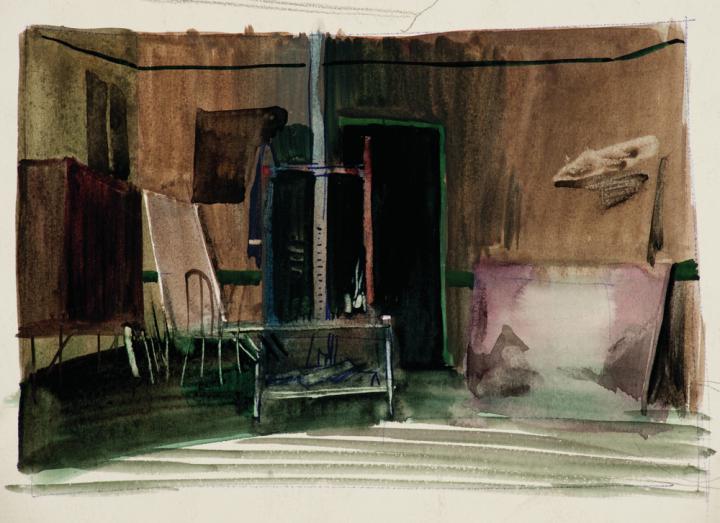 Múterem, 1950-es évek eleje
Akvarell – Kogart
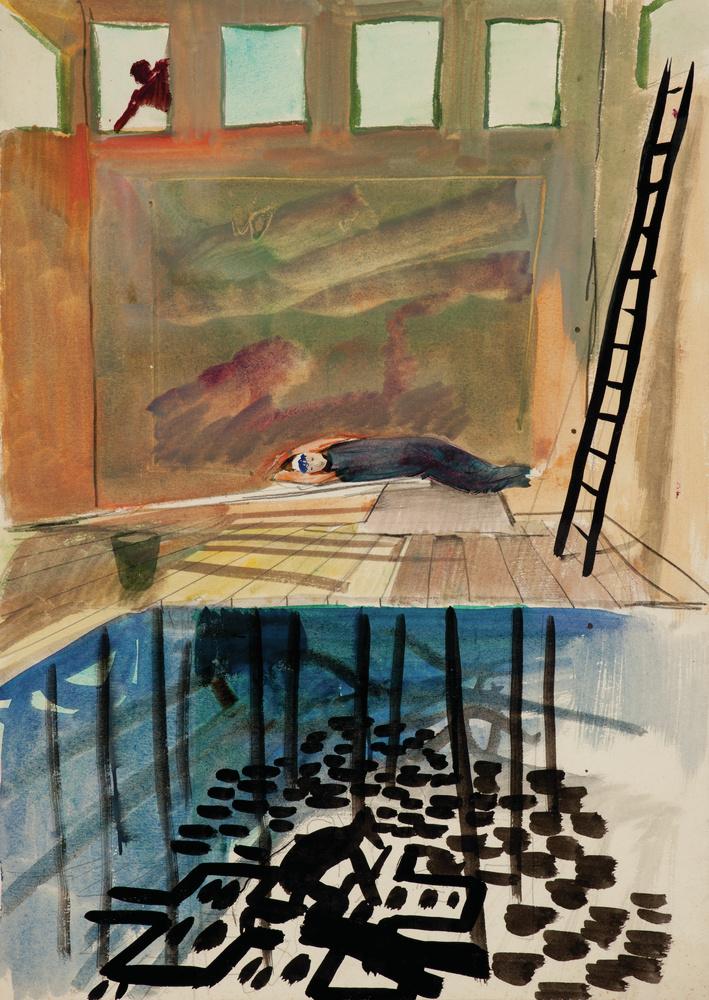 Műterem létrával II, 1950-es évek
Akvarell, 410 × 293 mm
Kogart
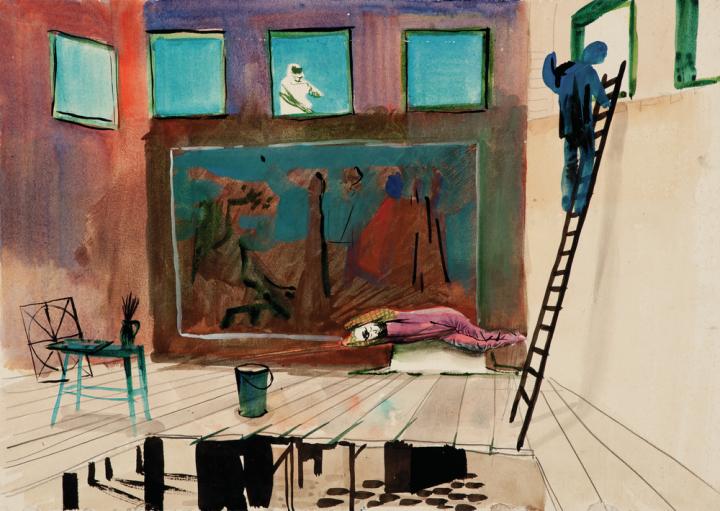 Műterem létrával II, 1950-es évek
Akvarell, 295 × 413 mm
Kogart
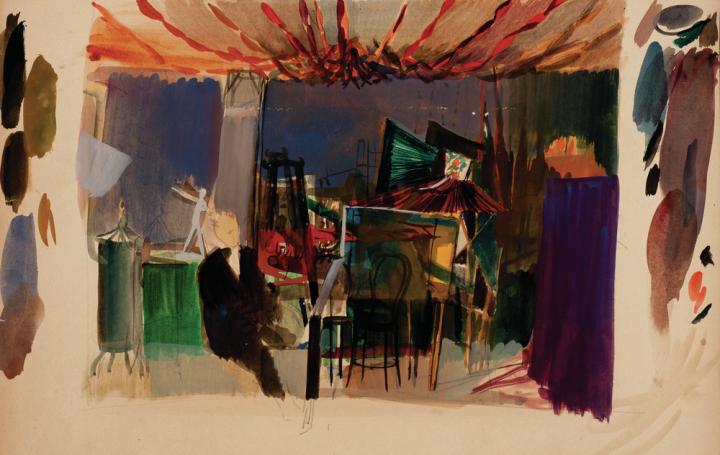 Művész a műteremben, 1950-es évek
Akvarell, 345 × 497 - Kogart
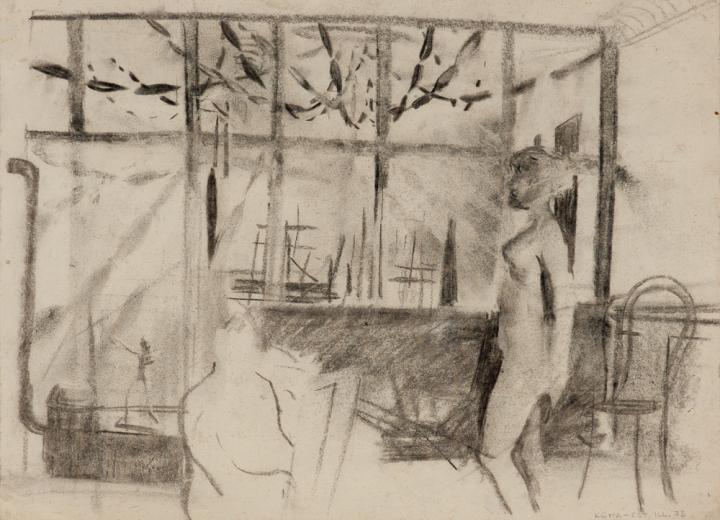 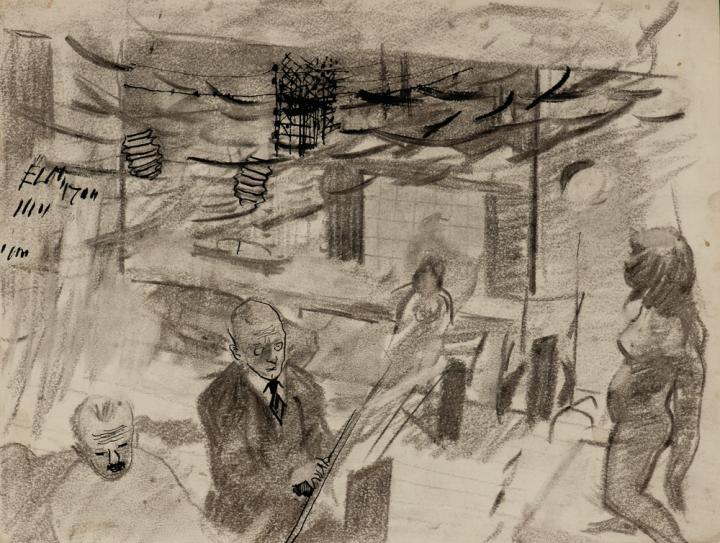 Aktot rajzoló művész, szénrajz, 
1950-es évek második fele
Kogart
Aktot rajzoló művészek felülnézetből, szénrajz
1950-es évek
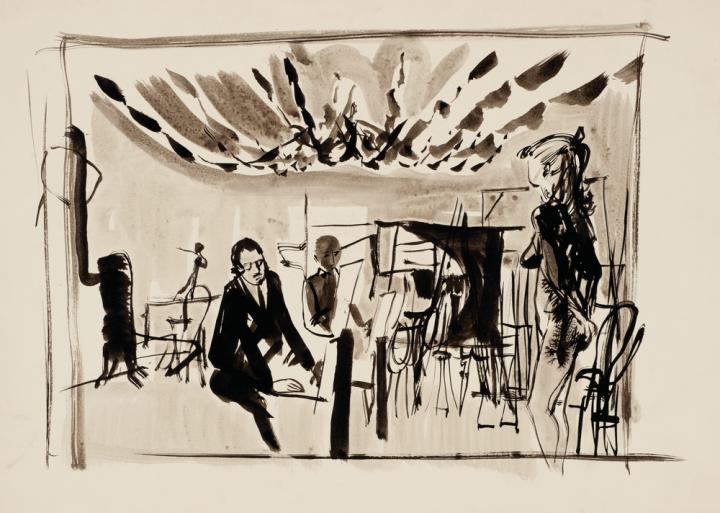 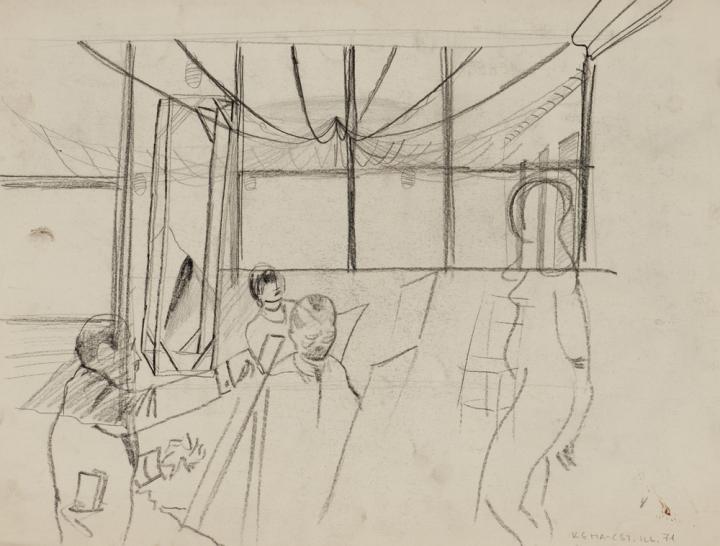 Aktot rajzoló művészek, tusrajz
1950-es évek
Aktot rajzoló művészek, szénrajz
1950-es évek
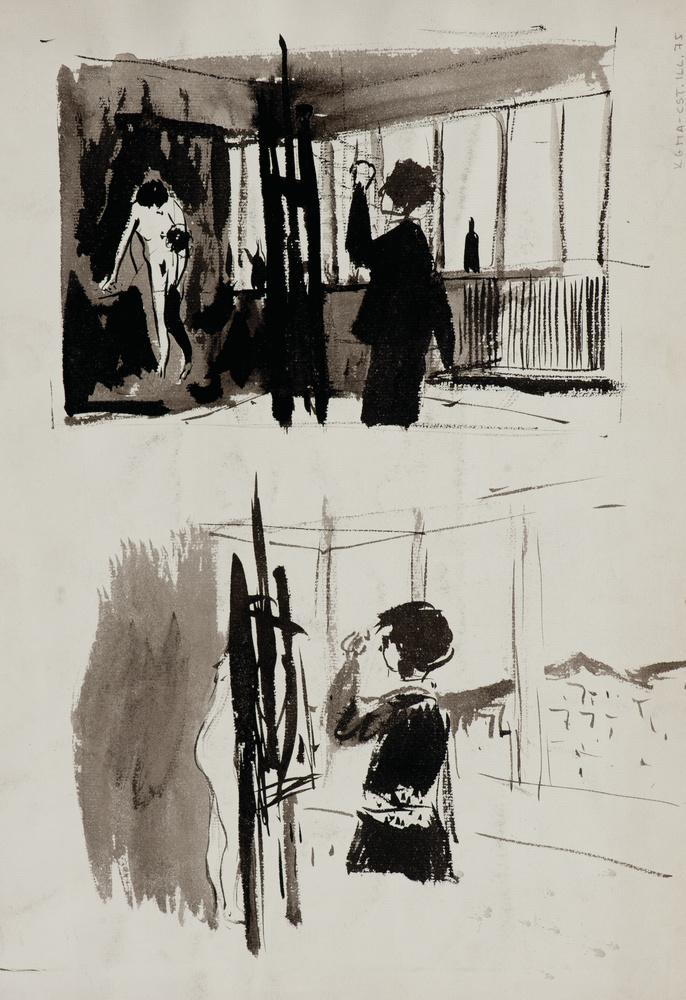 Aktot rajzoló művész, papír, tus, 1950-es évek második fele – Kogart
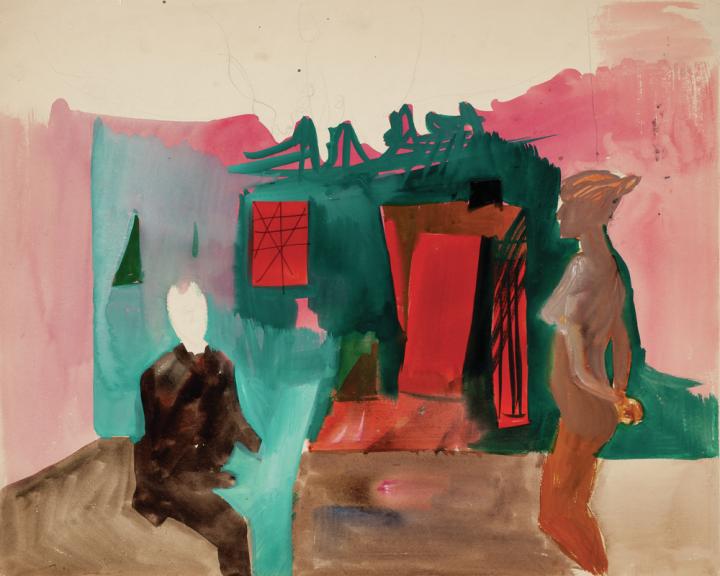 Festő és aktmodell, tempera, 1950-es évek
Kogart
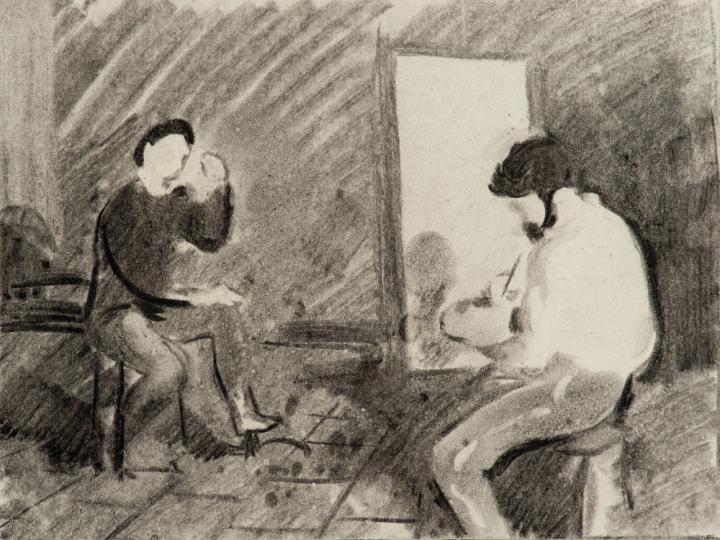 Festő és modell, 1951
Szénrajz, 185 × 242 mm – Kogart
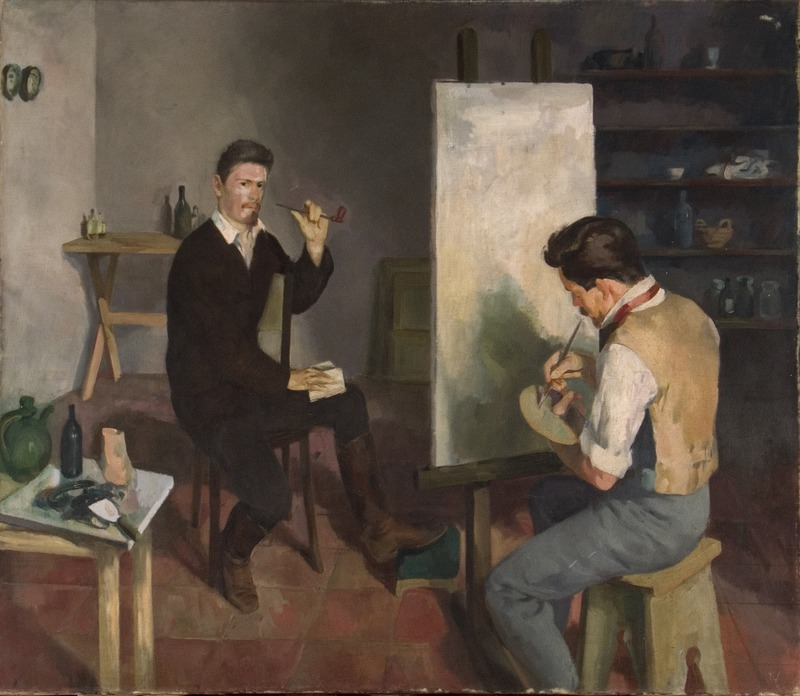 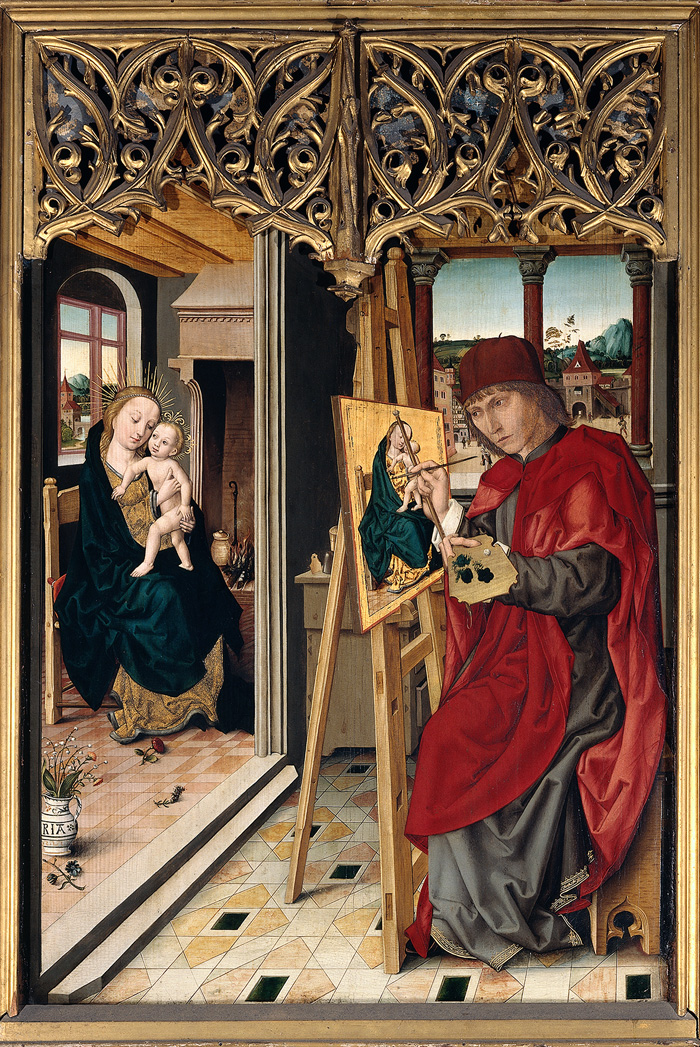 Ágoston-oltár festője, 1487
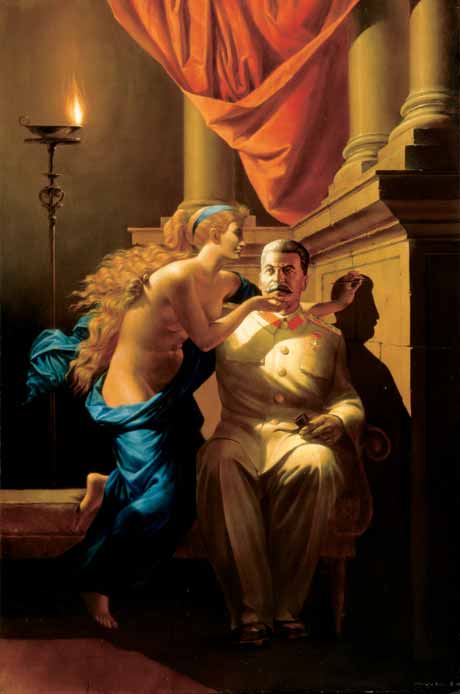 Vitaly Komar, Alexander Melamid: A szocialista realizmus eredete, 1982-1983
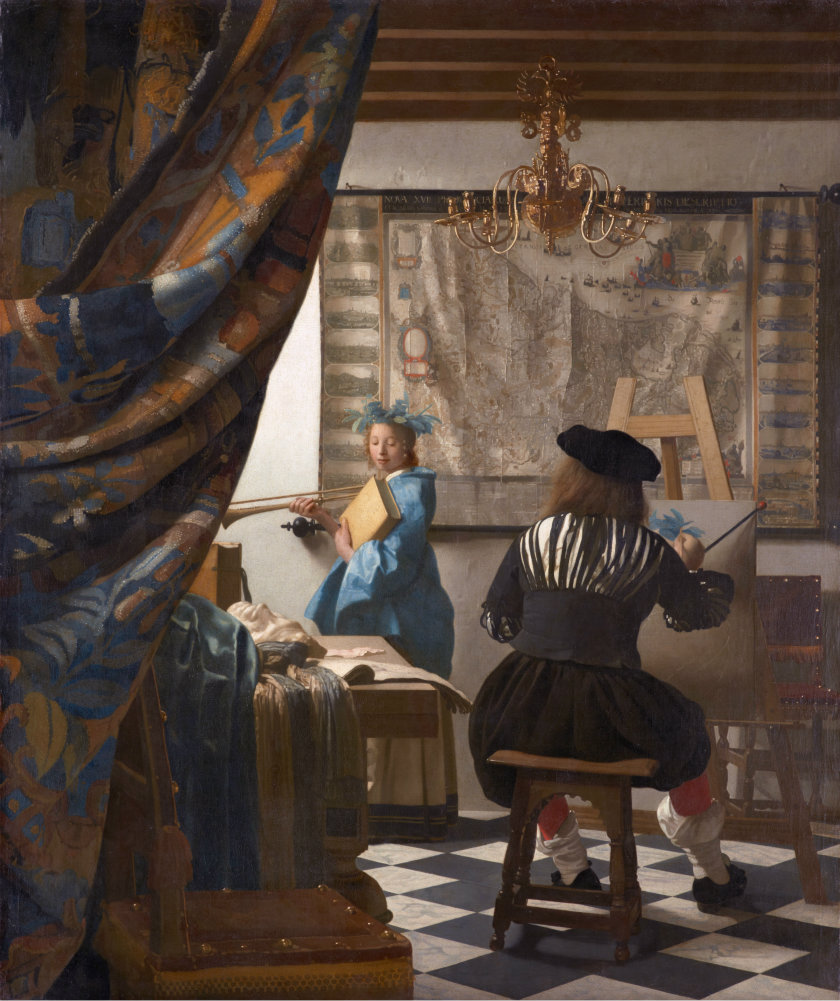 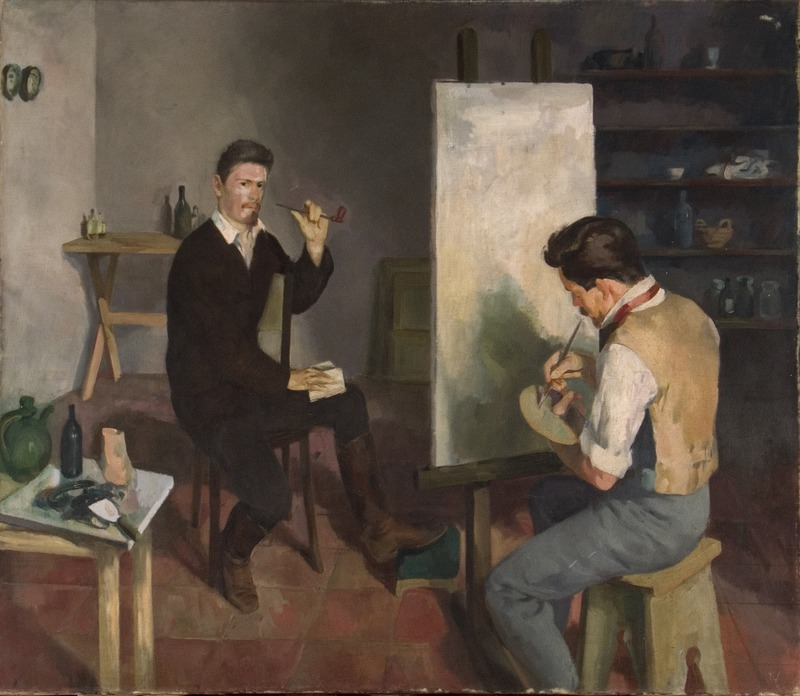 Vermeer: A festőművészet, 1676
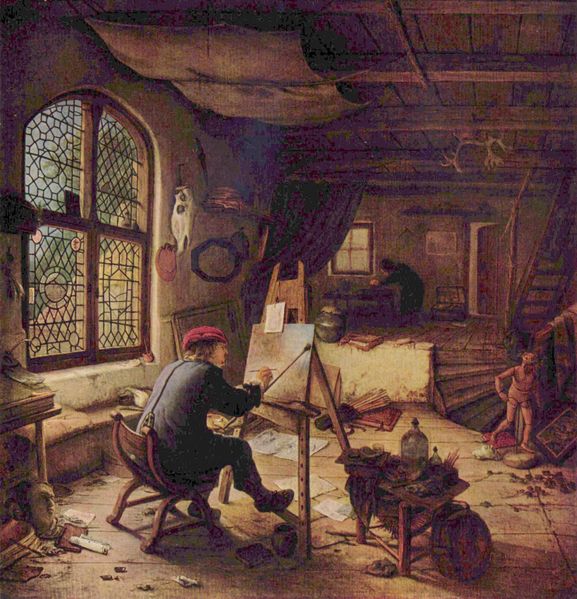 Adrien van Ostade: Műterem, 1663
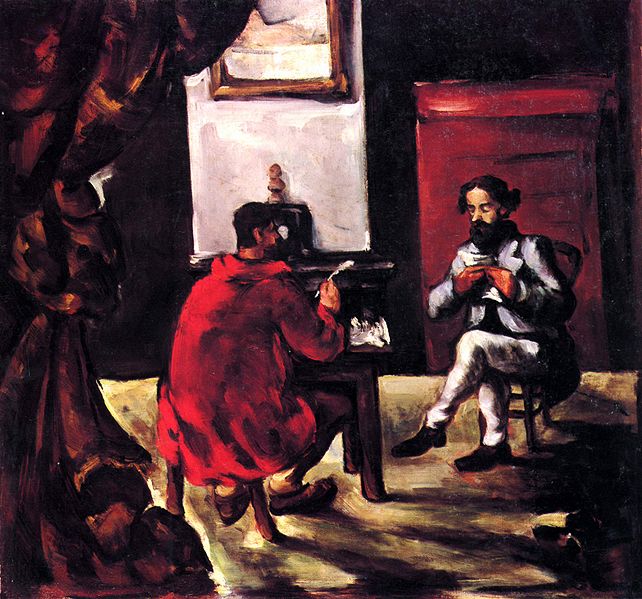 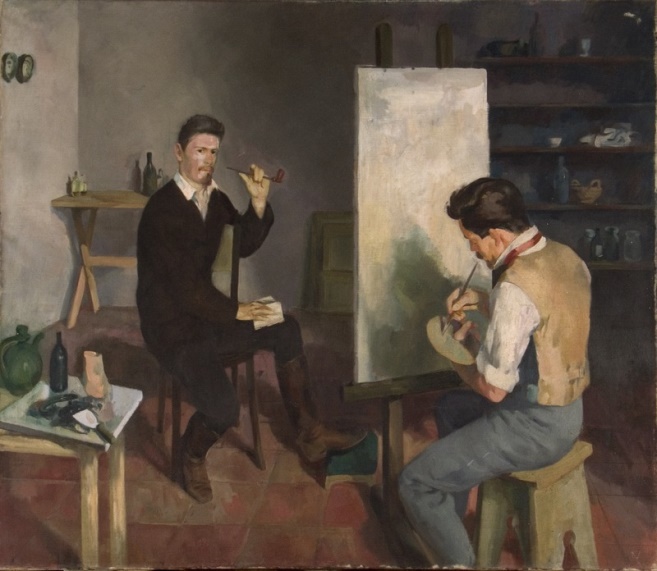 Paul Cézanne: Felolvasás Zolánál, 1869-70
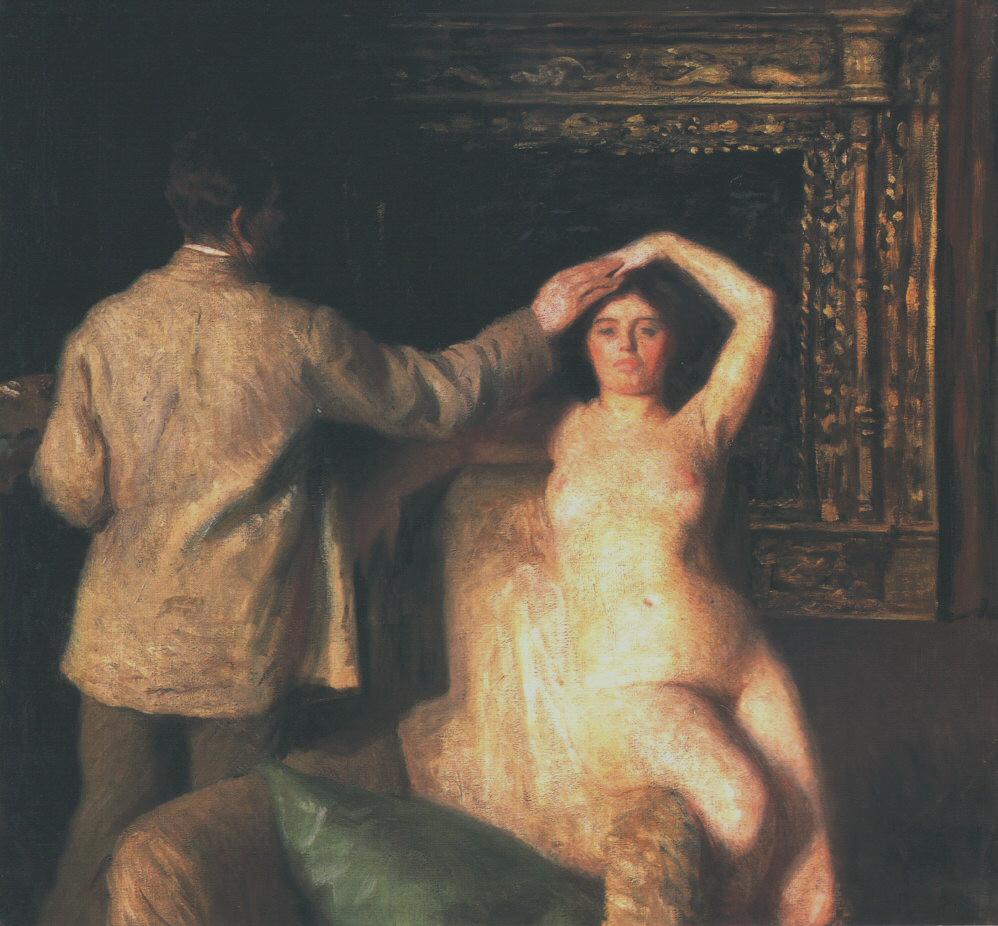 Ferenczy Károly: Festő és modellje, 1904
[Speaker Notes: Festő és modellje, 1904]
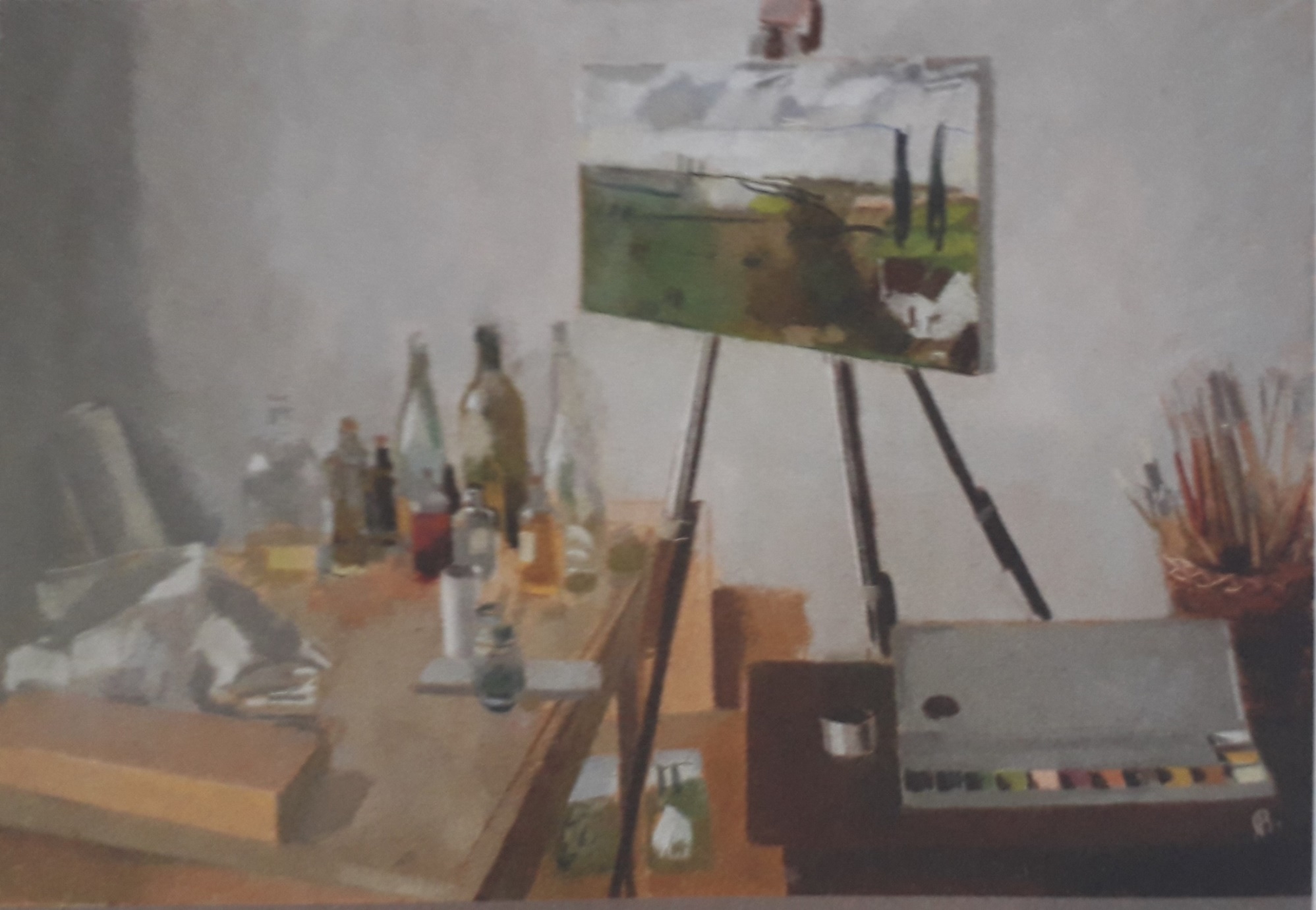 Bernáth Aurél: Műterem, 1949
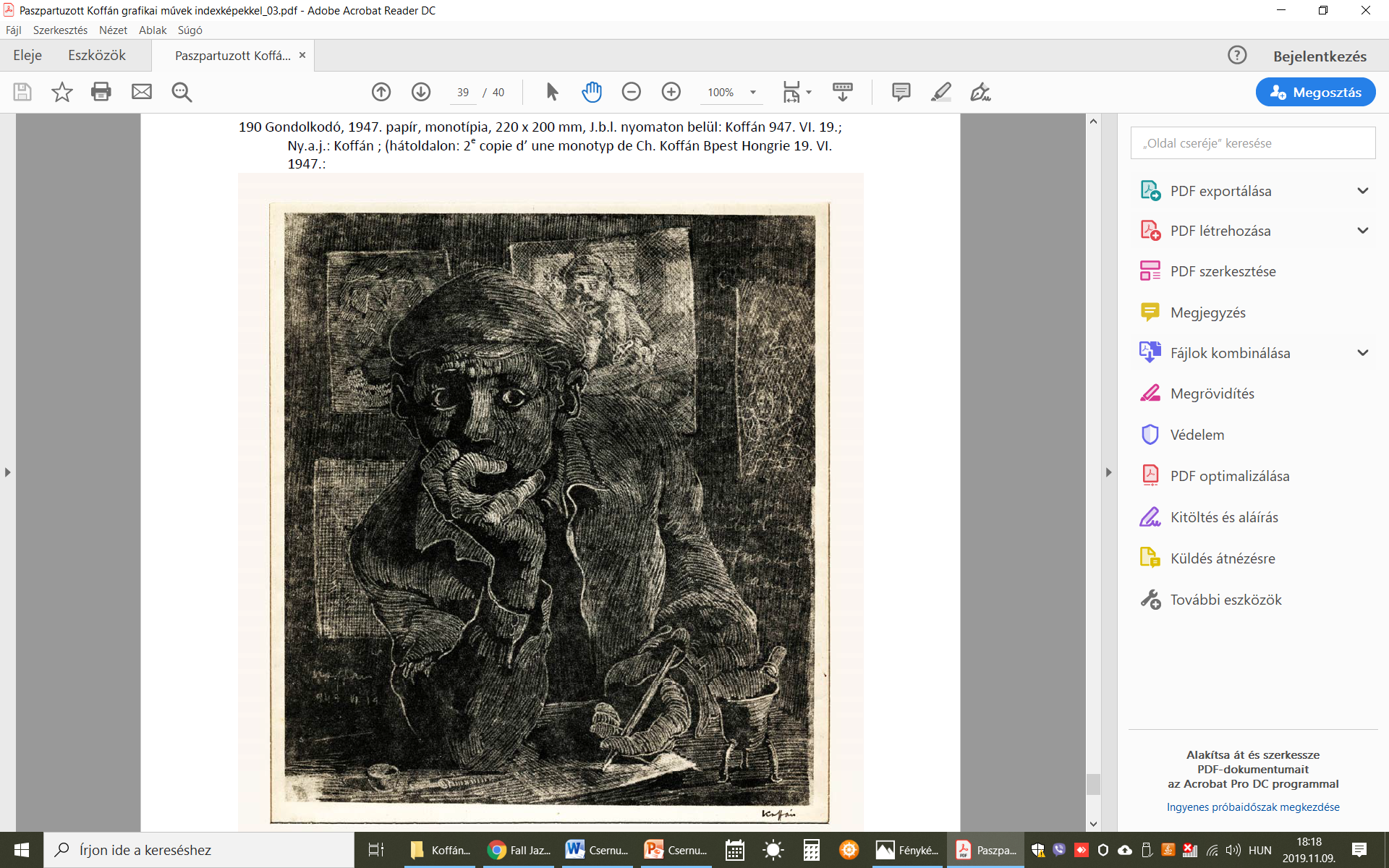 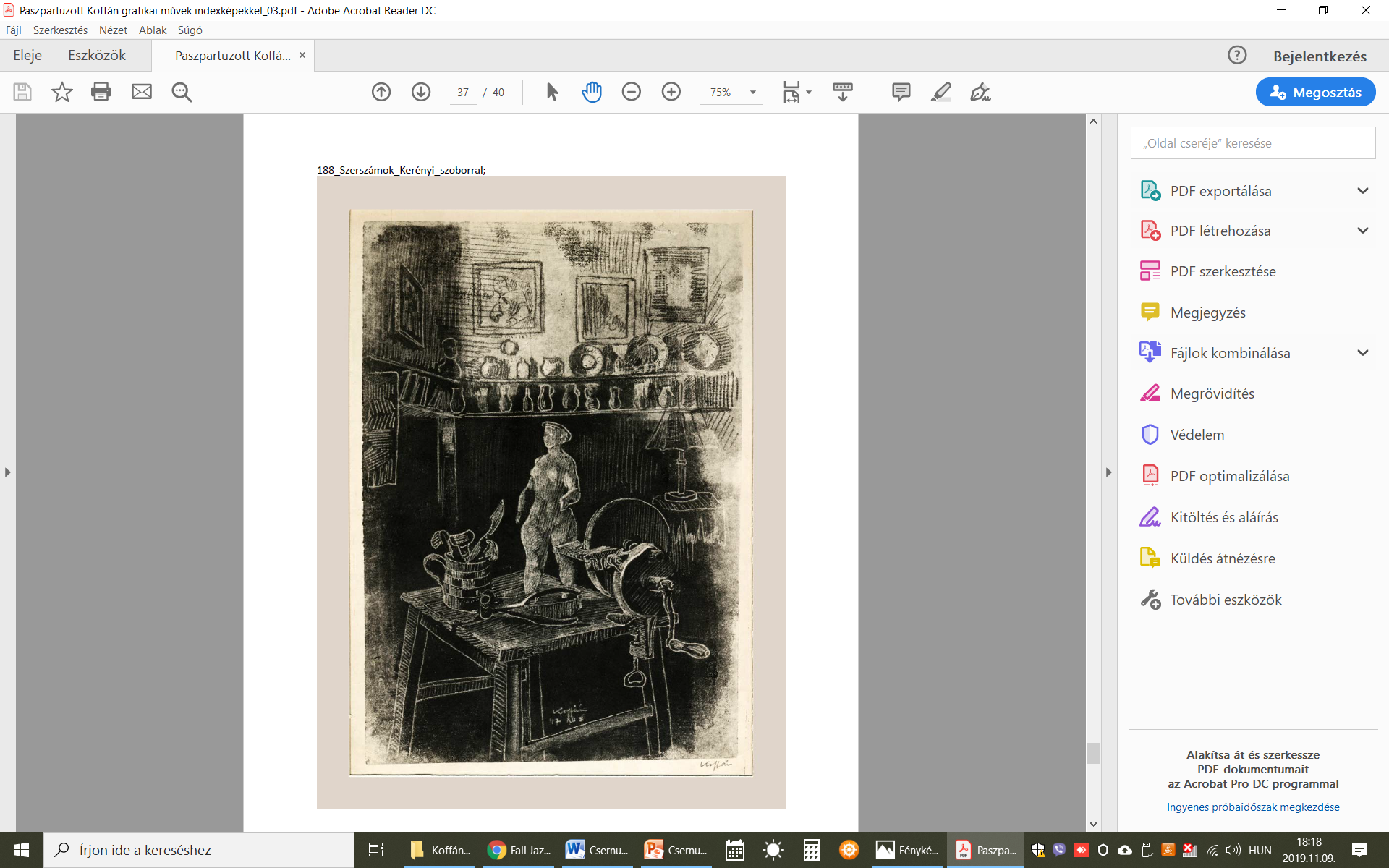 Koffán Károly: Gondolkodó, 1947
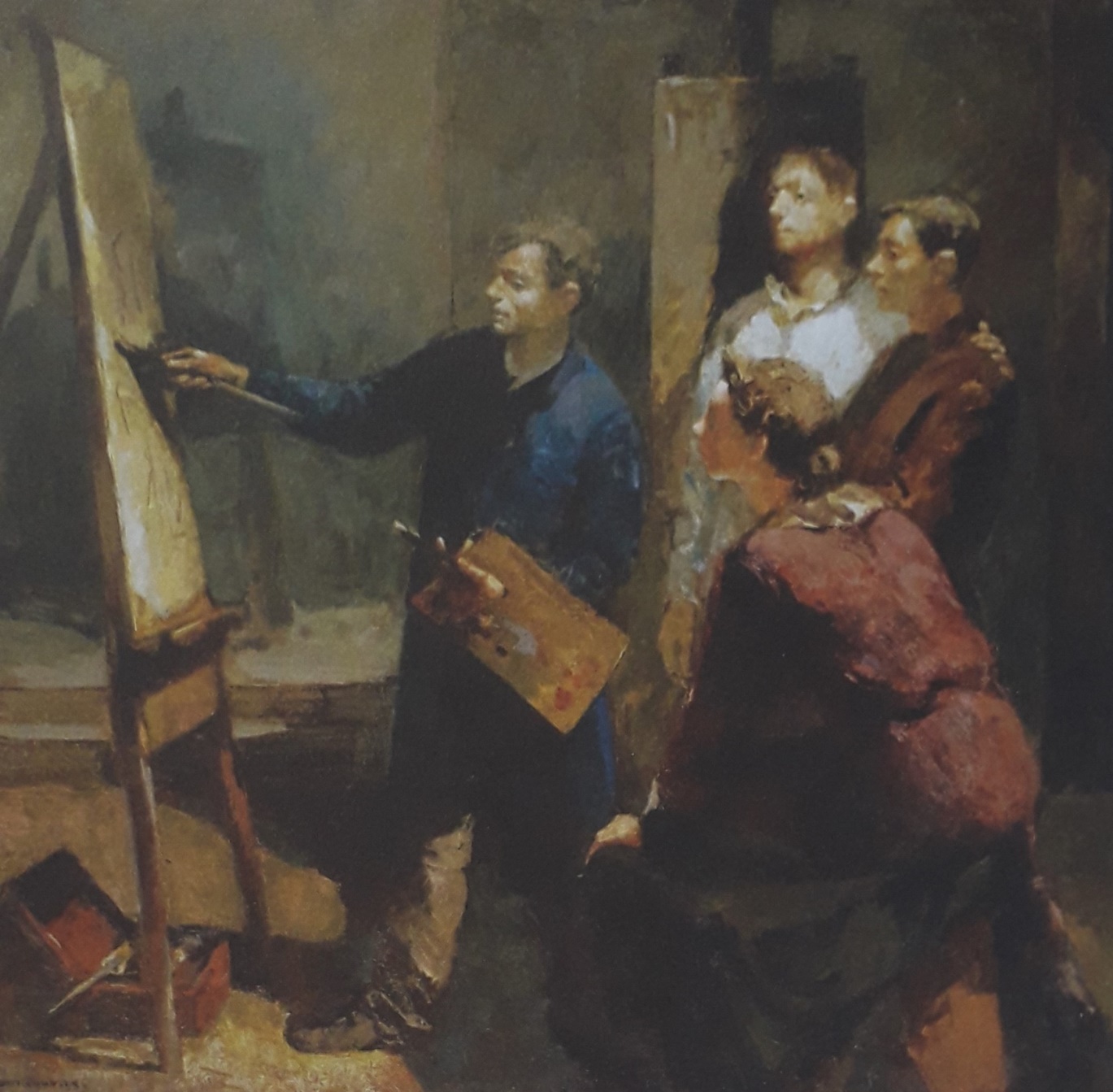 Domanovszky Endre: Dolgozók festőiskolája, 1950
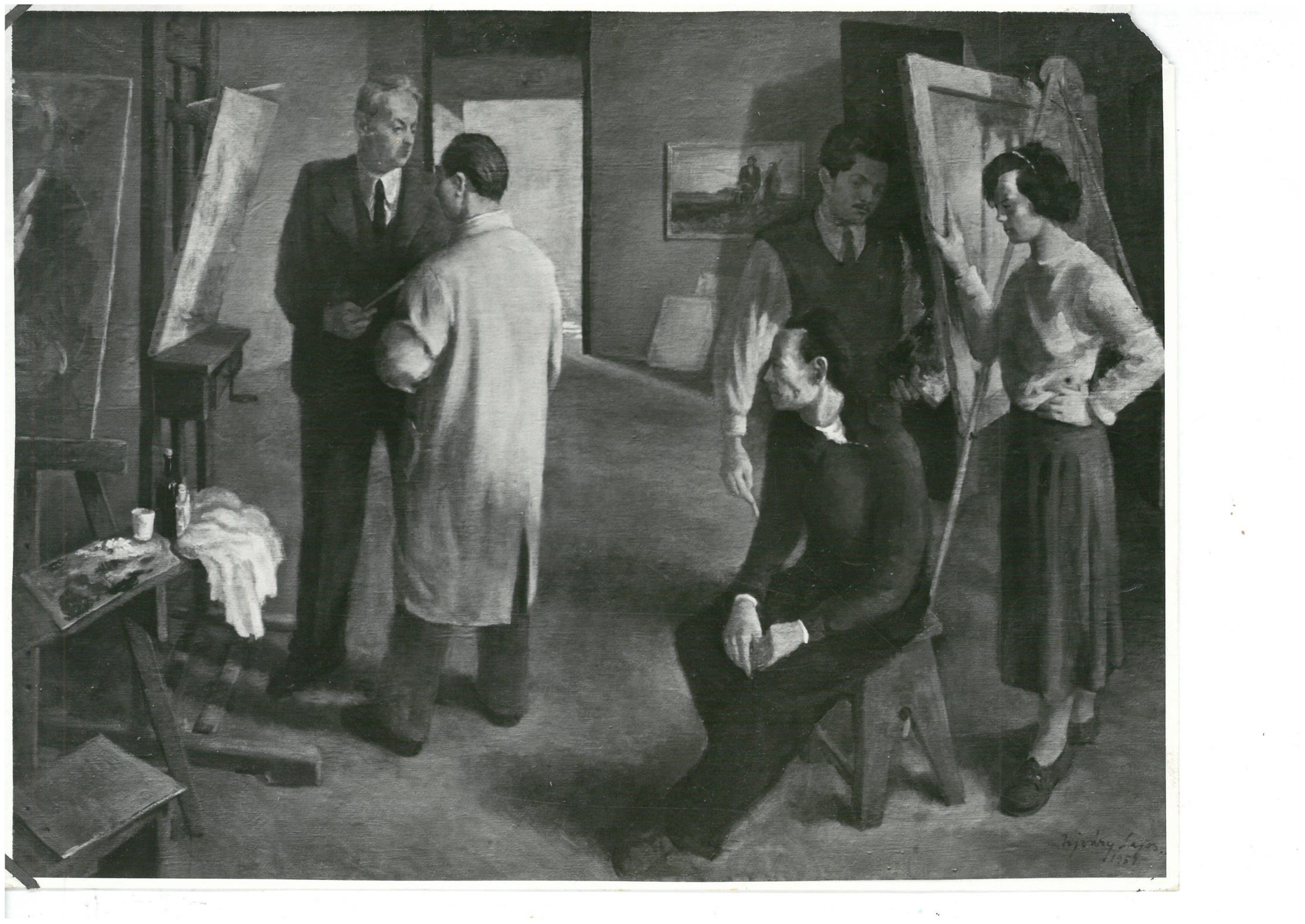 Ujvári Lajos: Szőnyi mester korrigál, 1951
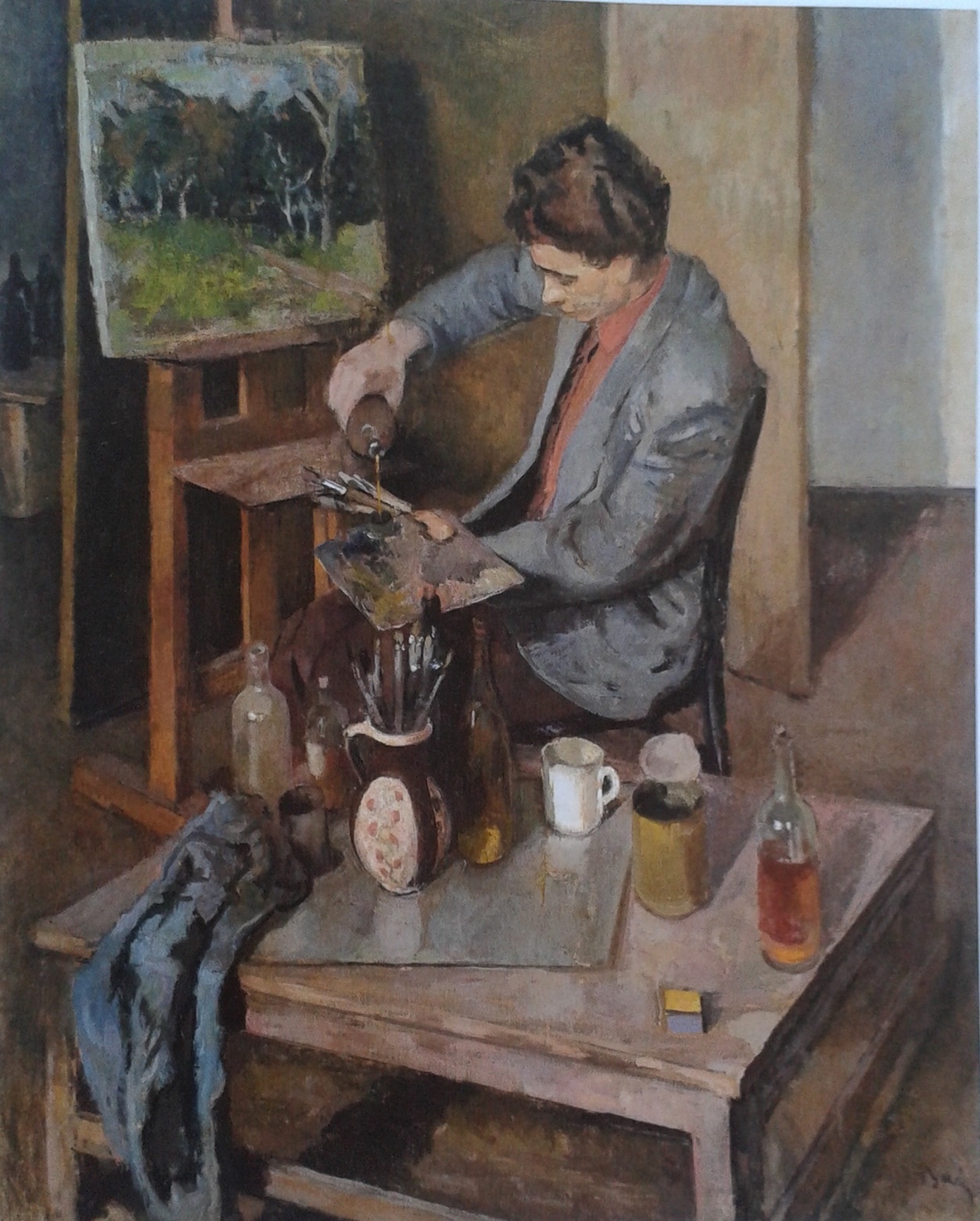 Berény Róbert: Festőnövendék, 1952
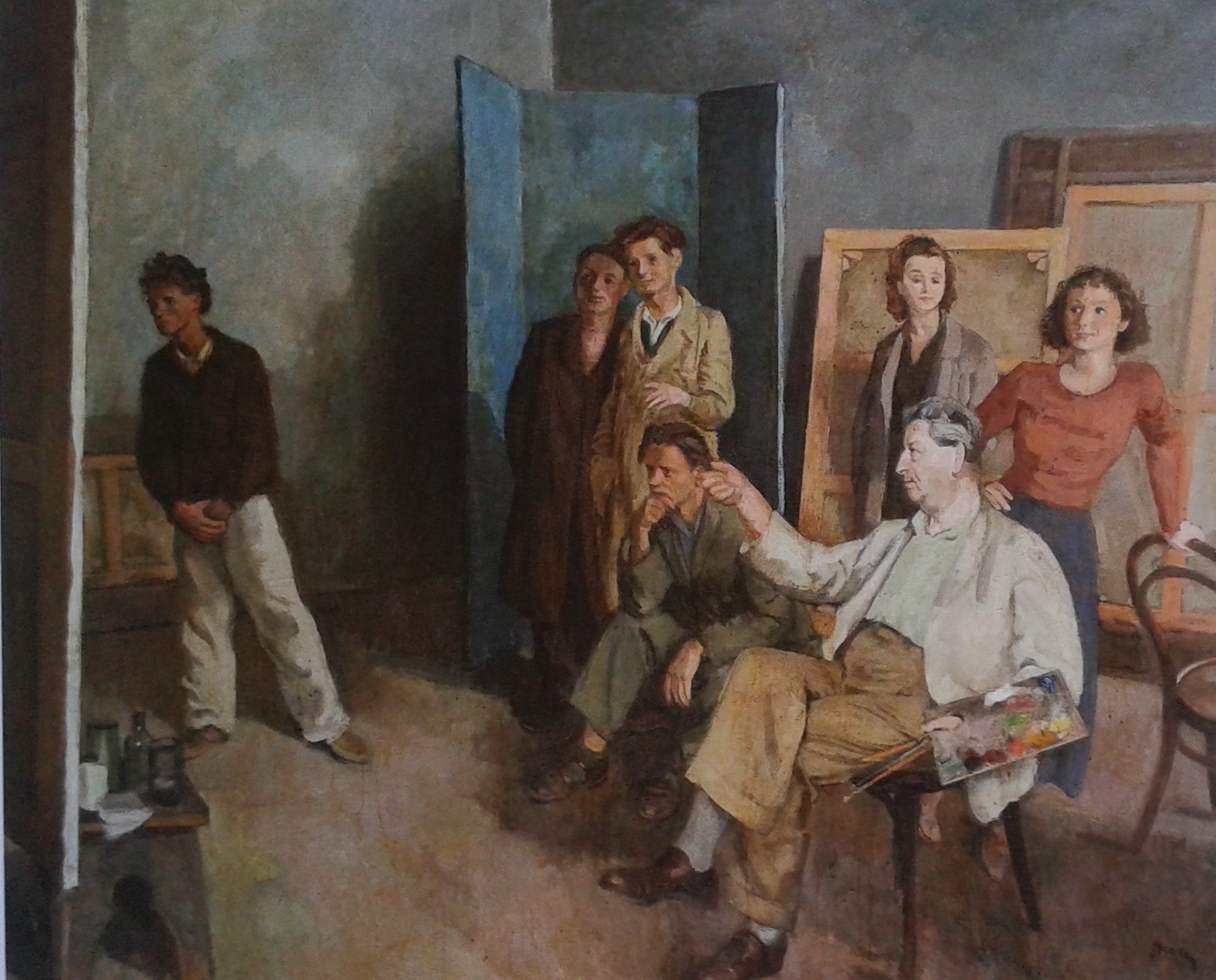 Berény Róbert: Műteremben, 1952
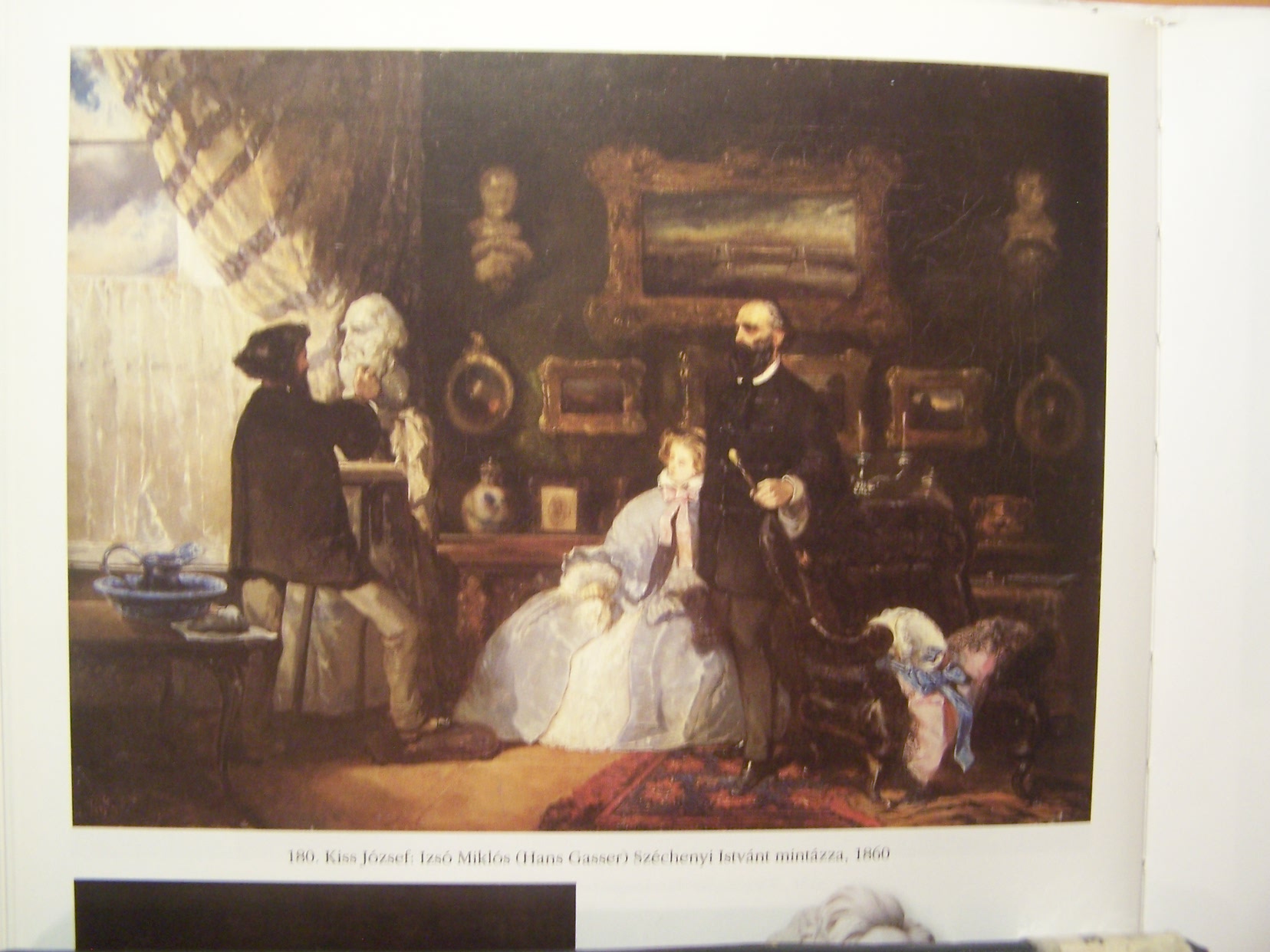 Kiss József: Hans Gasser Széchenyit mintázza Döblingben, 1860
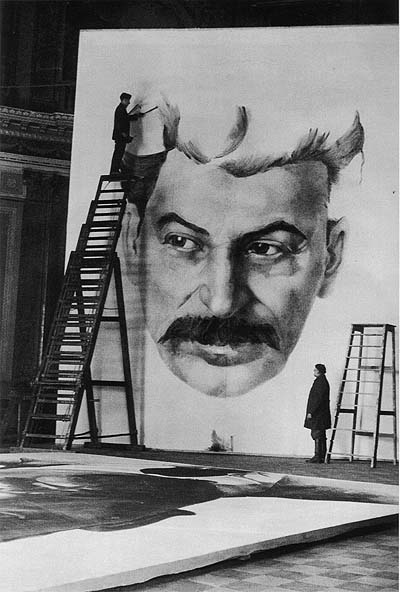 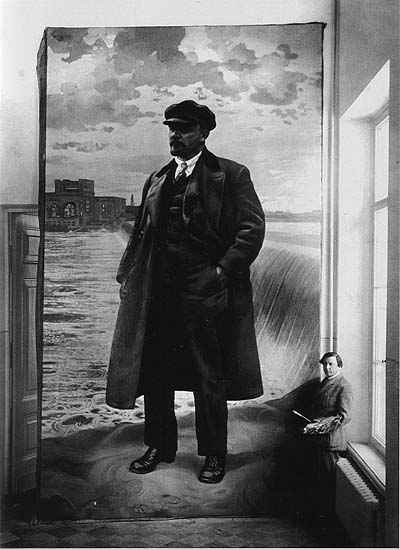 A leningrádi akadémia hallgatói Sztálin portréját festik, 1934
Isaac Brodsky Lenin portréját festi
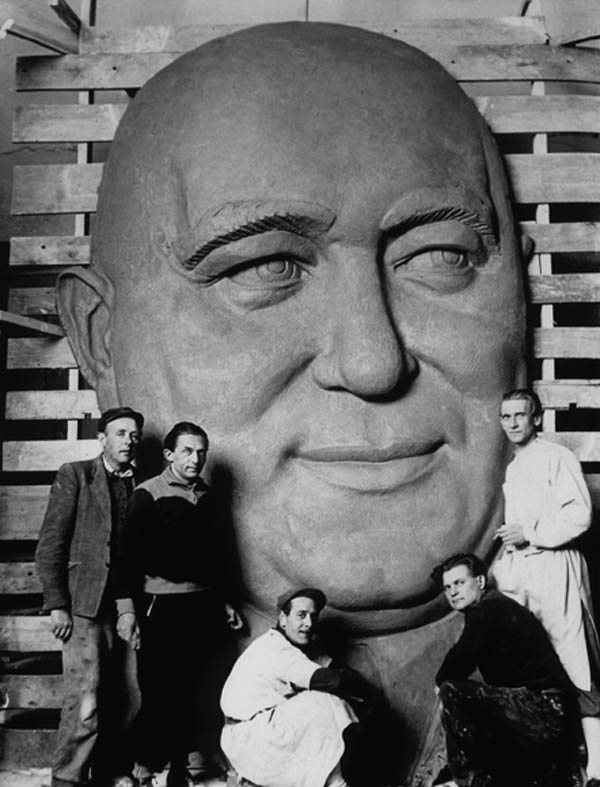 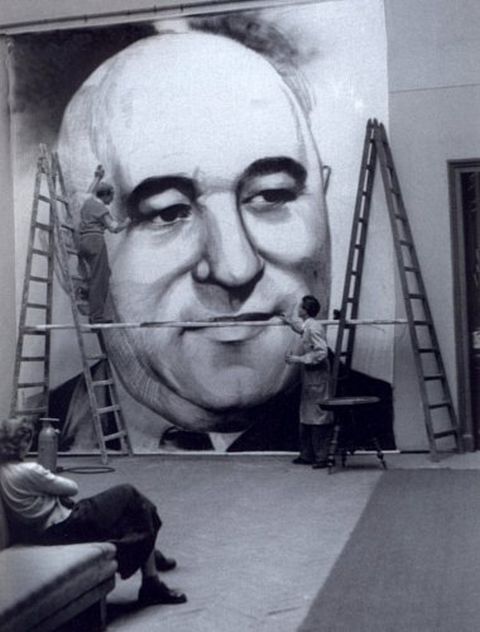 Rákosi születésnapjára készülő dekorációk, 1952
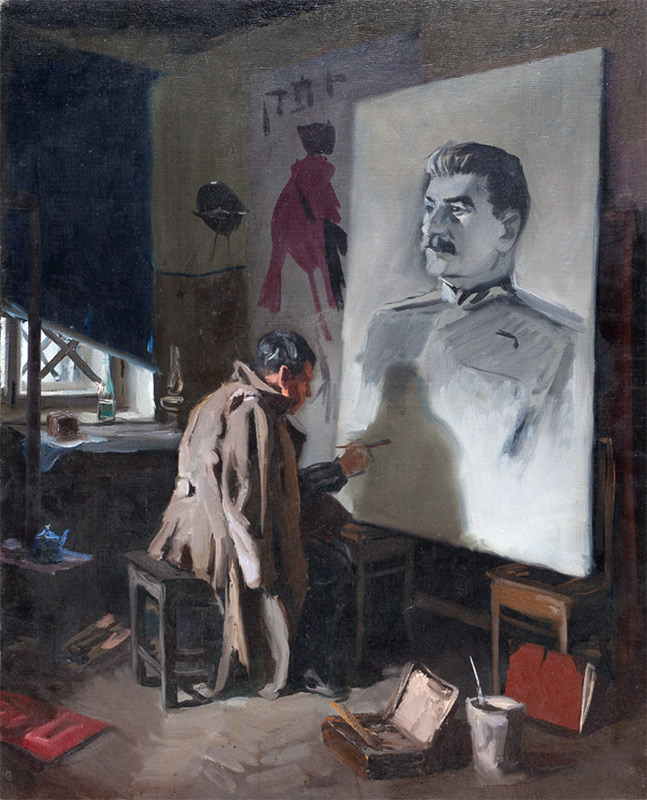 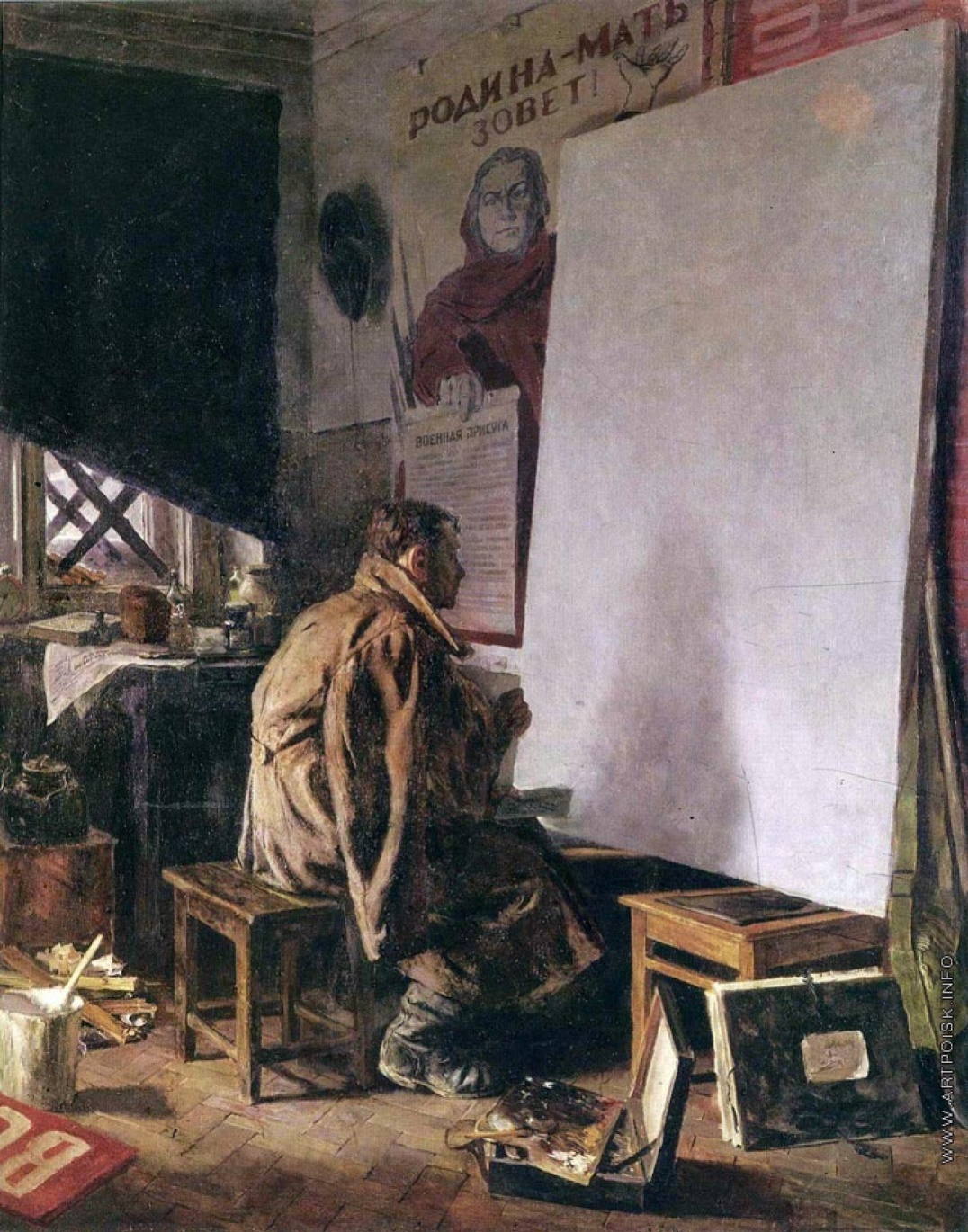 Geli M. Korzhev. A háború napjaiban, 1953, vázlat
Geli M. Korzhev: A háború napjaiban, 1954
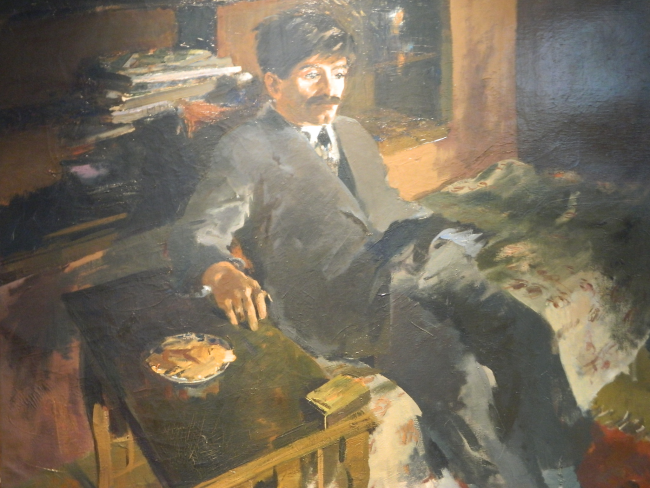 Csernus Tibor: Juhász Ferenc portréja, 1954
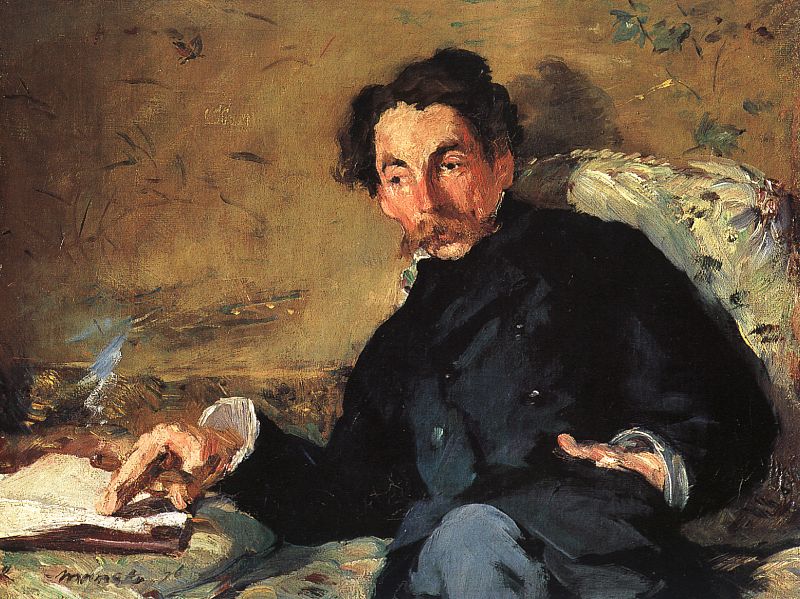 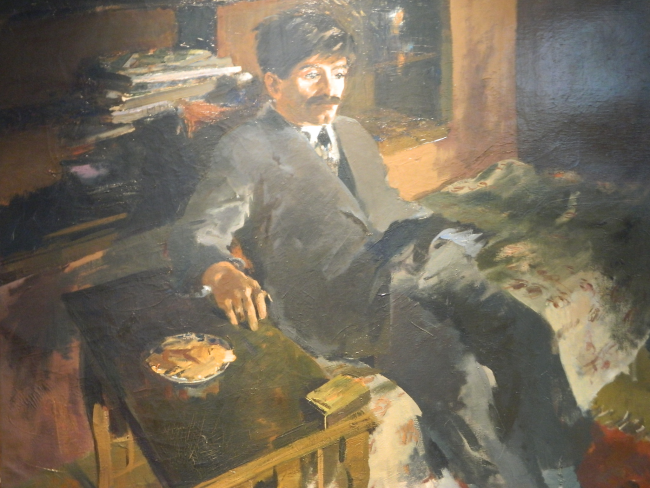 Manet: Mallarmé portréja
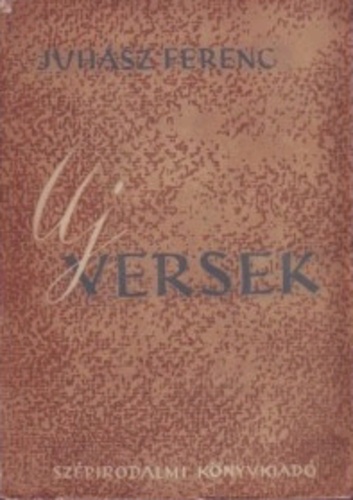 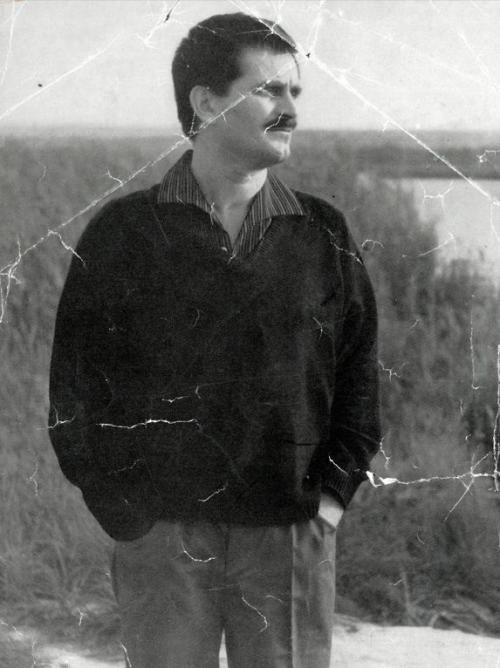 Juhász Ferenc
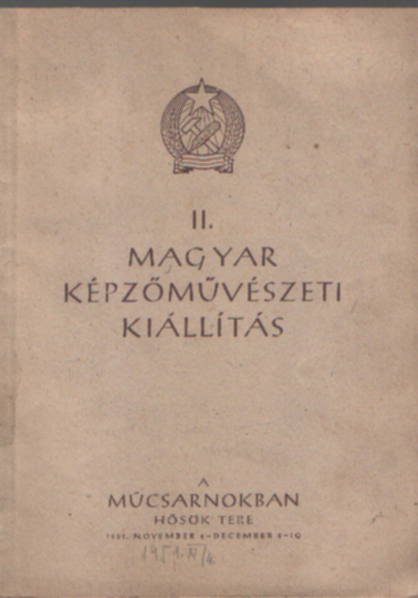 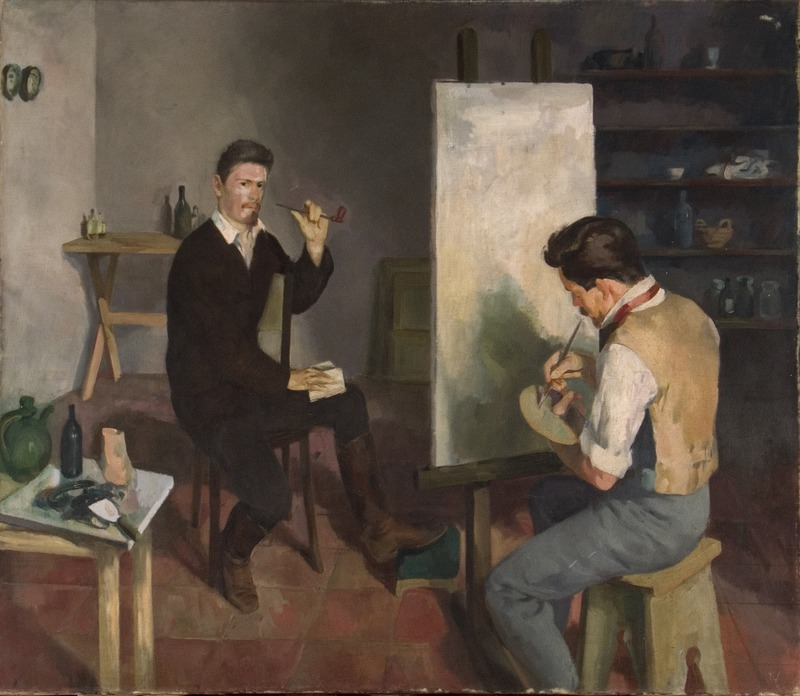 Kontinuitás elve
„Petőfi szelleme élőbb, mint a maga korában volt. A szabadság tízmillió magyar elidegeníthetetlen tulajdona lett. A kunyhó győzedelmeskedett a paloták felett.” 
(Horváth Márton)

„Petőfi a leghitelesebb és legcáfolhatatlanabb tanú arra, hogy a mai magyar demokrácia egyenes leszármazottja, végrendeleti végrehajtója a 100 év előtti magyar forradalomnak.”  
(Révai József)
2. Népiesség elve
„Az ő költészete nem a nemesi lelkiismeret furdalás költészete többé, hanem egy öntudatra ébredő népnek a hangja. […] a nép szemével nézi, látja és fejezi ki önmagát, ábrázolja az országot, foglalja programba Magyarország útját és tennivalóit.” 
(Révai József)
3. Közéletiség elve
„Petőfi nem egyszerű közkatonája, hanem egyik vezetője volt az 1848-as forradalomnak”
(Révai József)

„Petőfi saját kora bolsevikje volt.” 
(Horváth Márton idézi Lunacsarszkijt)
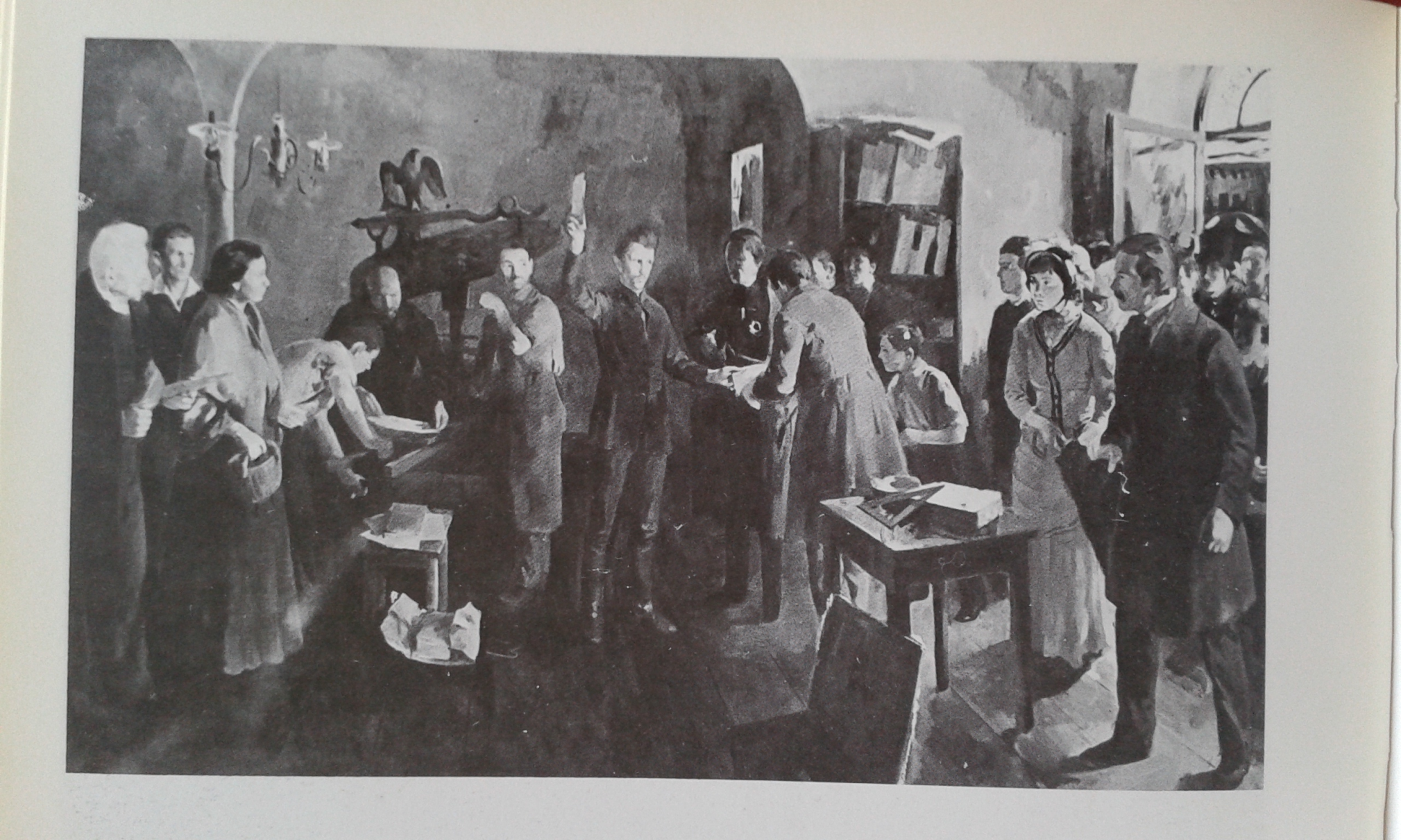 Landerer nyomdájában kinyomtatják a 12 pontot, 1953
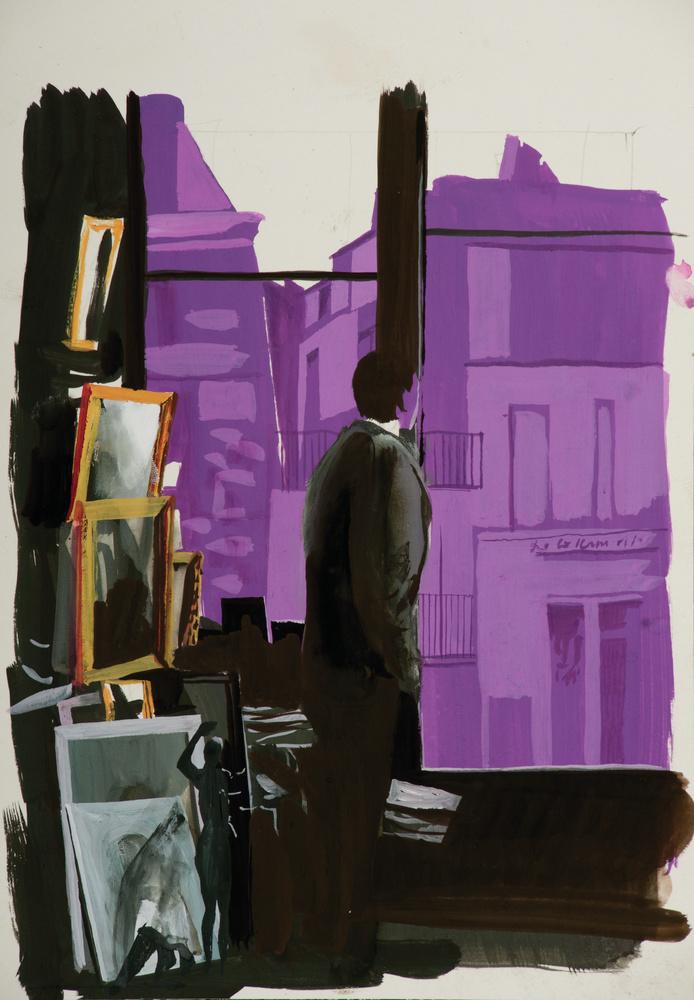 De szerettem a műterem-szagot, a műterem-csöndet, a festékeket, a tubusokat, a palettát, az ecseteket, a képállványt, a még üres kifeszített vak vásznakat, a kávéfőző iker-üveggömbjét, amely alatt a zöldeskék borszeszláng, s amelyben bugyborog a víz, önmagából levegőhólyagokat pöfög, a lenti gömbben meg a kifõtt kávé, mint a fekete vér.

Juhász Ferenc, 2001
Műteremben lila házakkal, 1960-as évek - Kogart
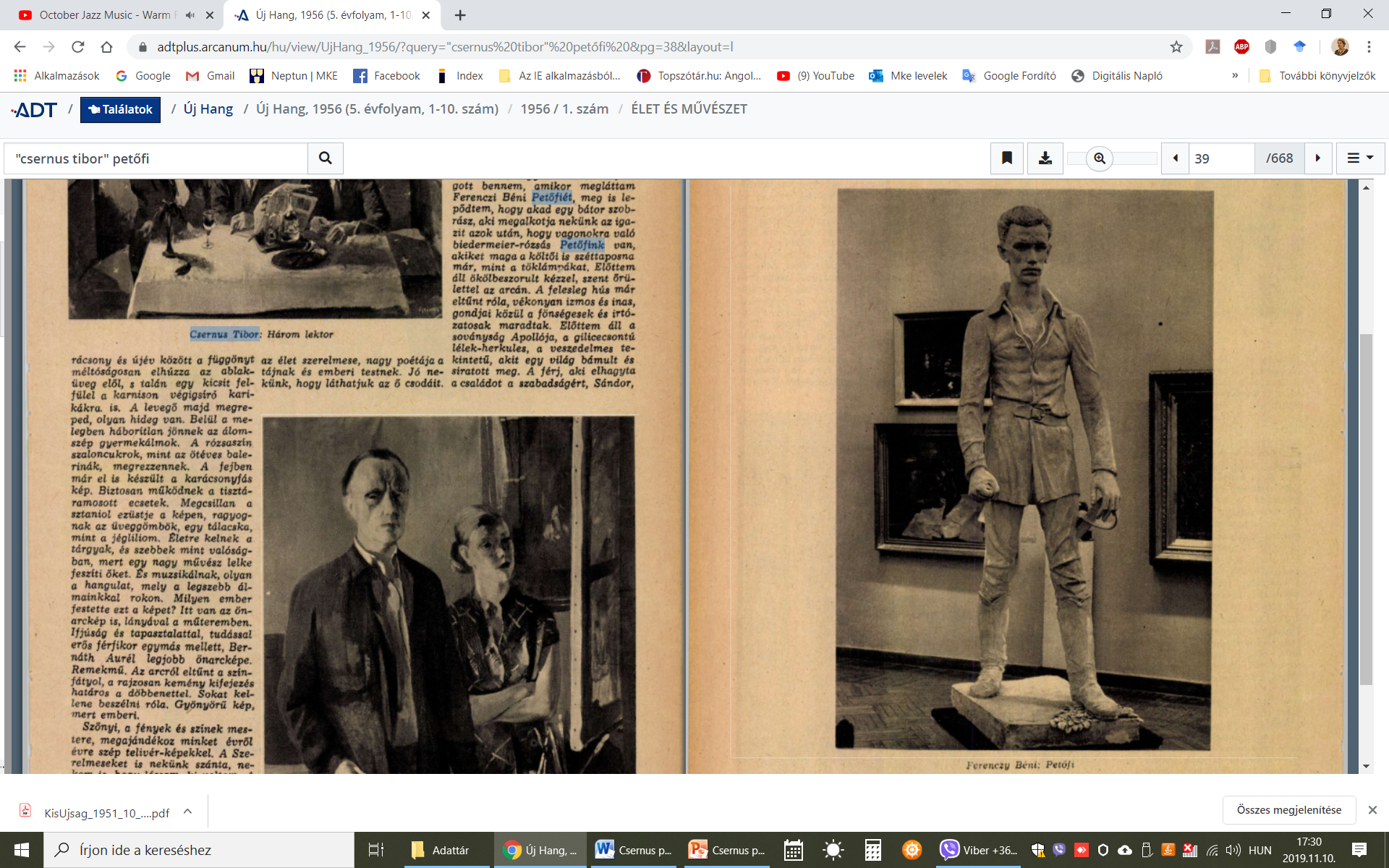 Sokan várják kíváncsian Ferenczy Béni Petőfi-jének kiállítását: a mű nem cáfolja meg alkotójának mesterségbeli tudását, de a költő beteges, szánalmas, lázas álmodozóvá válik rajta s ez a dekadens, talaj tálán figura semmiképpen sem a mi forradalmi Petőfink. 
Aradi Nóra
Magyar Nemzet, 1955. december 21.
„A felesleg hús már eltűnt róla, vékonyan izmos és inas, gondjai közül a fönségesek és irtózatosak maradtak. Előttem áll a soványság Apollója, a gilicecsontú lélek-herkules, a veszedelmes tekintetű, akit egy világ bámult és siratott meg. A férj, aki elhagyta a családot a szabadságért, Sándor, akiéri Júlia lovaglónadrágban, kis- kesztyűs kezében korbácsot szorítva bolyongott a vérrel alvó csatamezőn.”
Nagy László, 1956
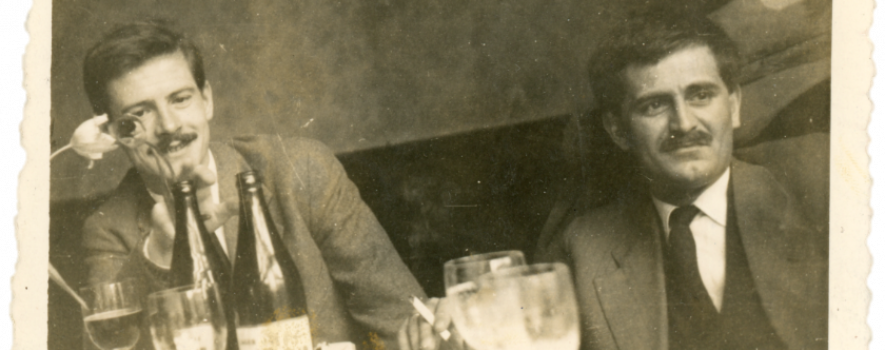 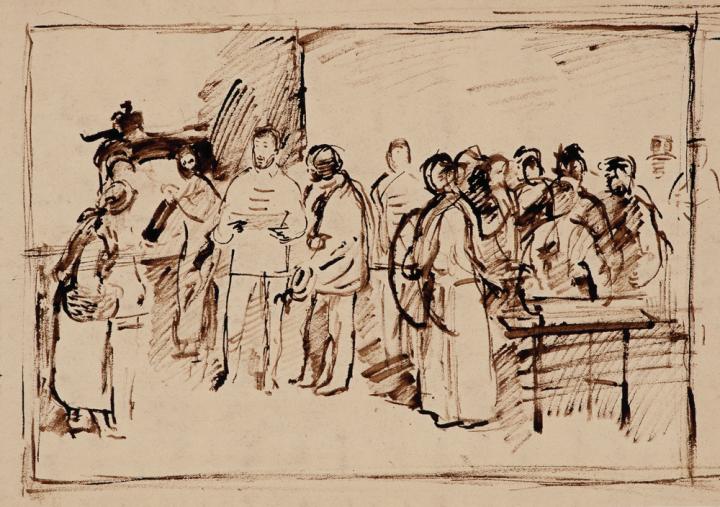 A Landerer-nyomdában kinyomtatják a 12 pontot (vázlat diplomamunkához), 1951
Tus, Papír, 220 × 310 mm – Kogart Gyűjtemény
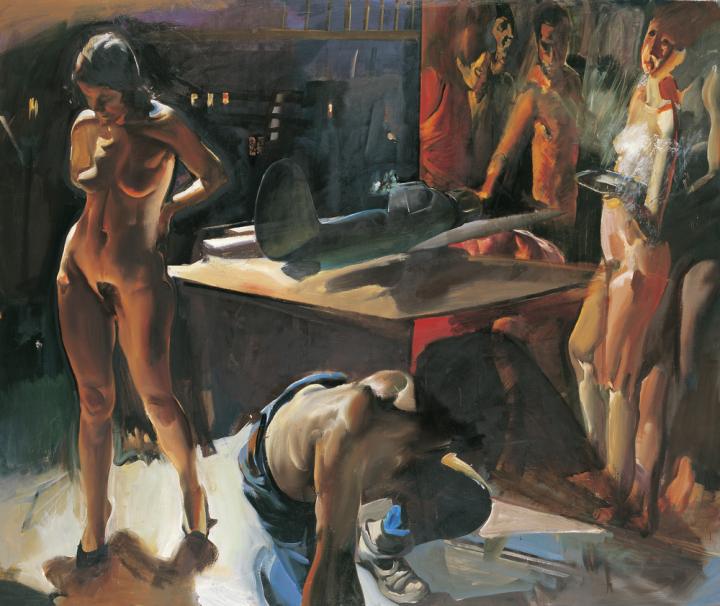 Műteremben, 1994
164 × 197 cm - Kogart
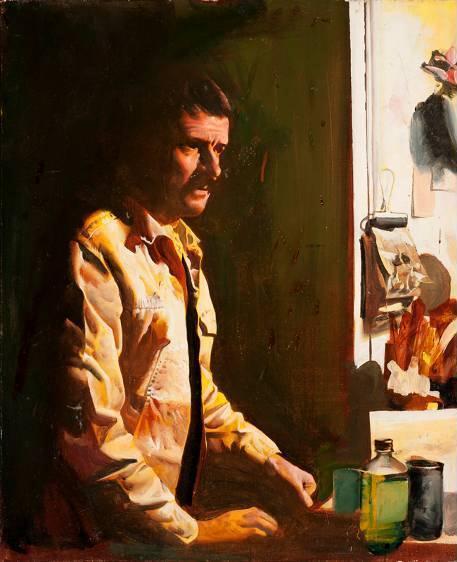 Önarckép műteremben, 1970-es évek -  55 × 46 cm – Kogart
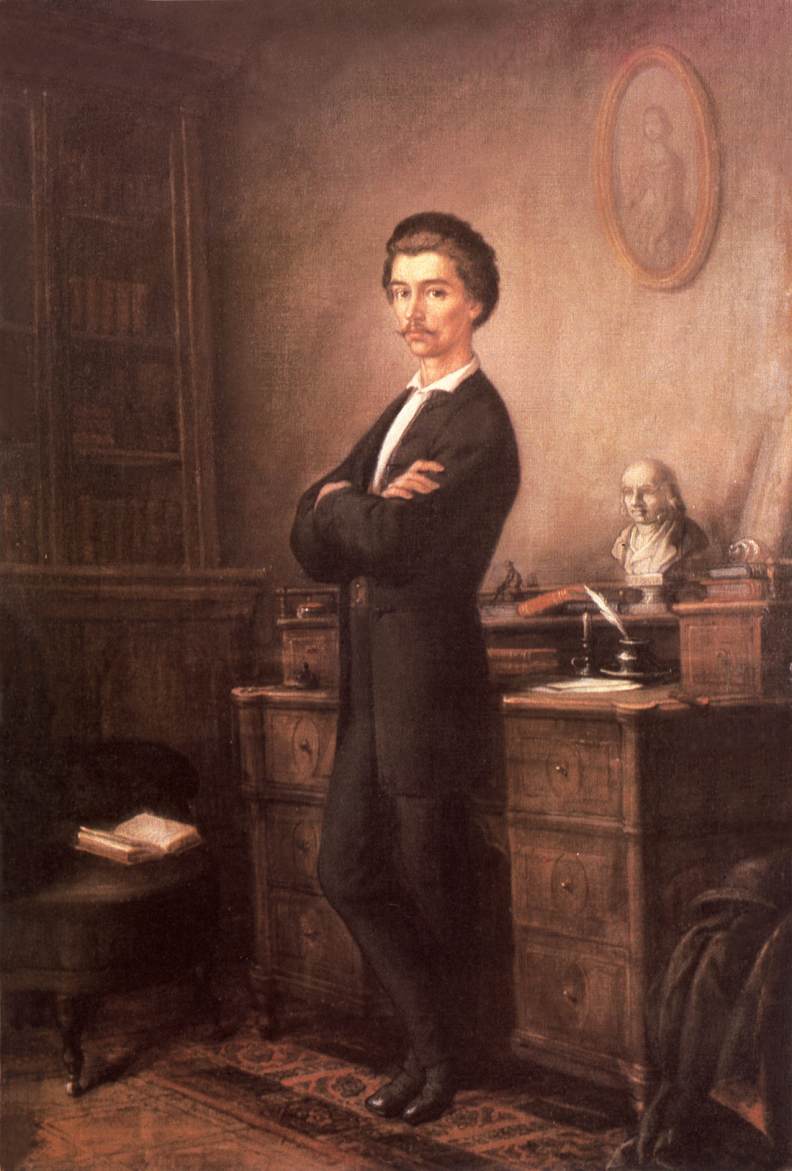 Orlai Petrich Soma: Petőfi Pesten 1848-ban, 1850 körül
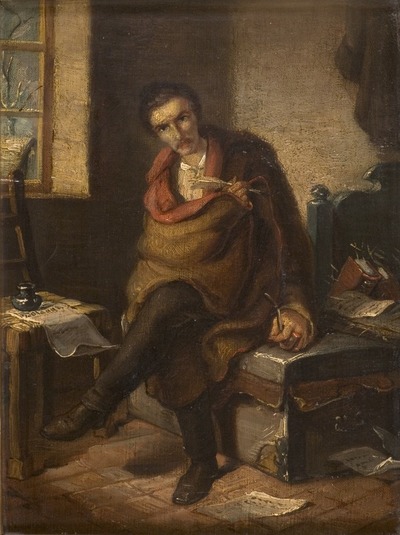 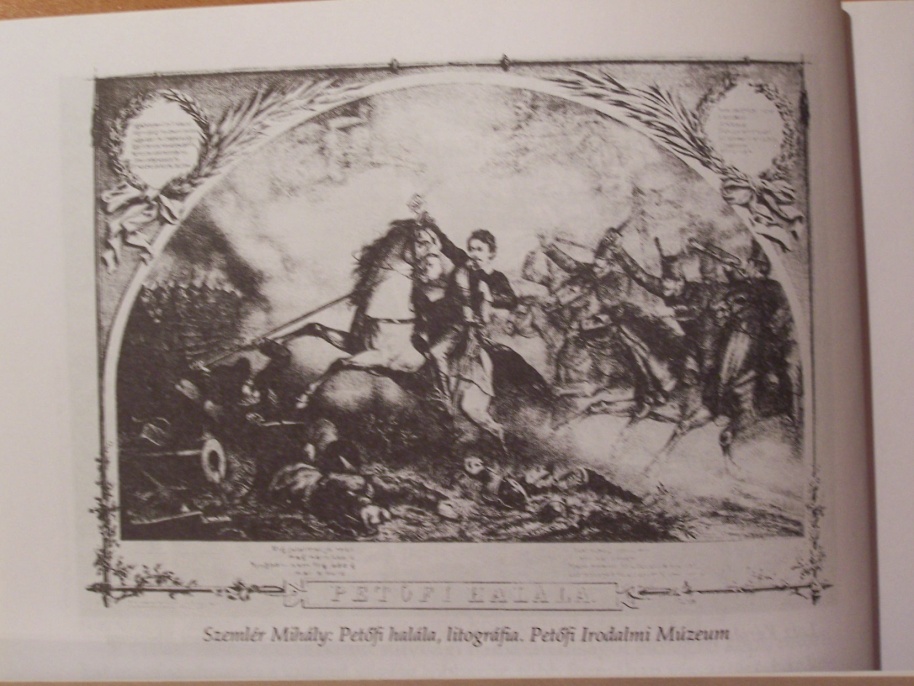 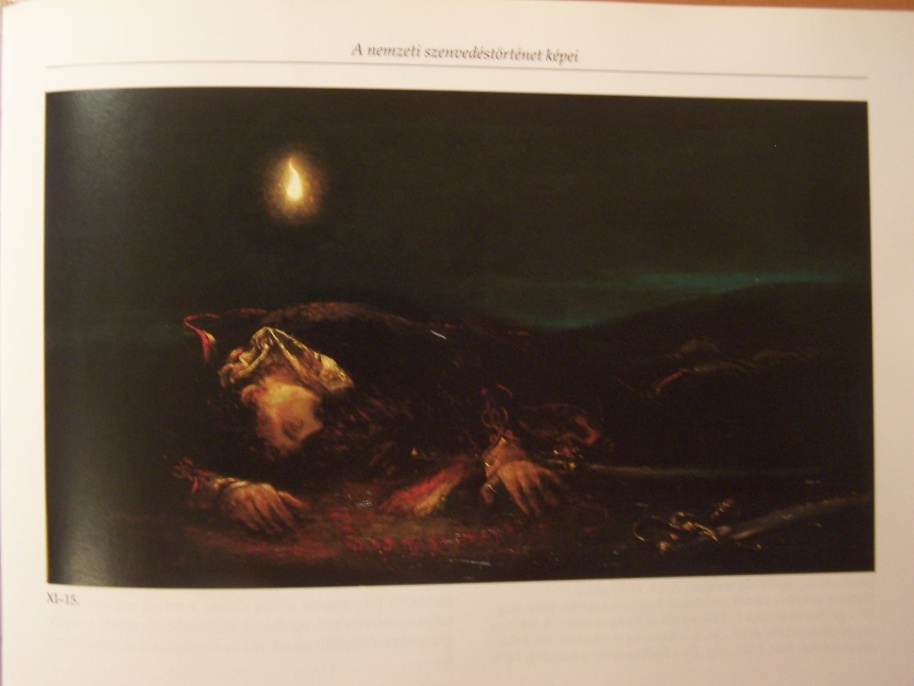 Madarász Viktor: Petőfi halála, 1880 k.
Szemlér Mihály: Petőfi halála, 1860 k.
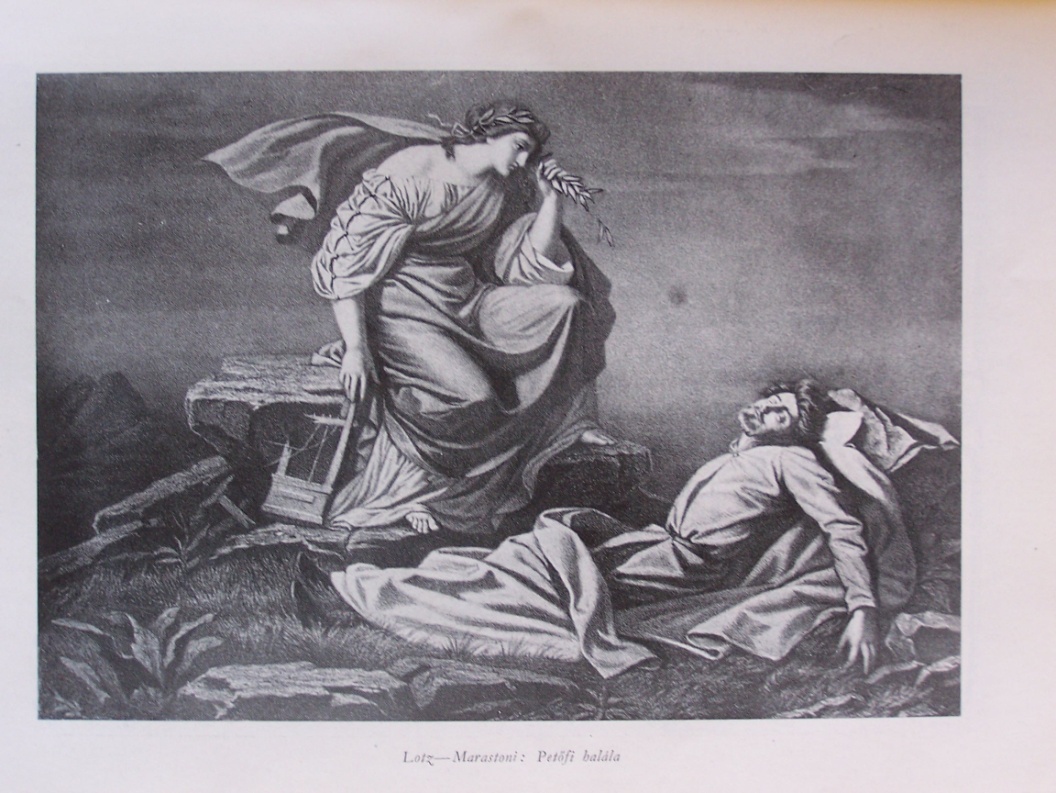 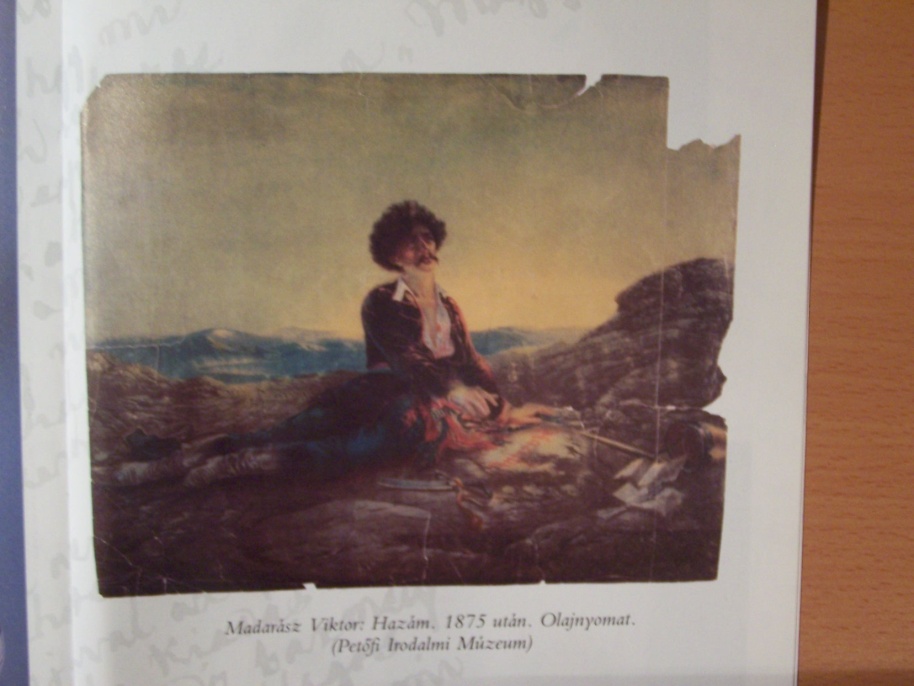 Madarász Viktor: Petőfi halála, 1877
Lotz Károly: Petőfi halála, 1861
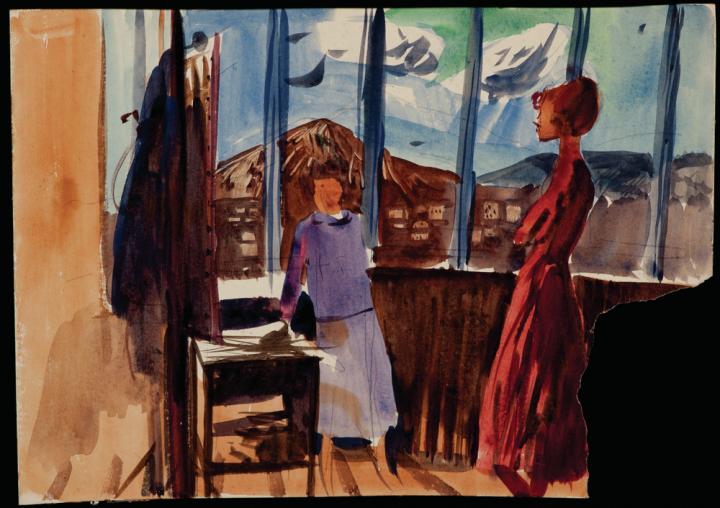 Két nő a műteremben, 1950-es évek
Akvarell, 245 × 345 mm - Kogart
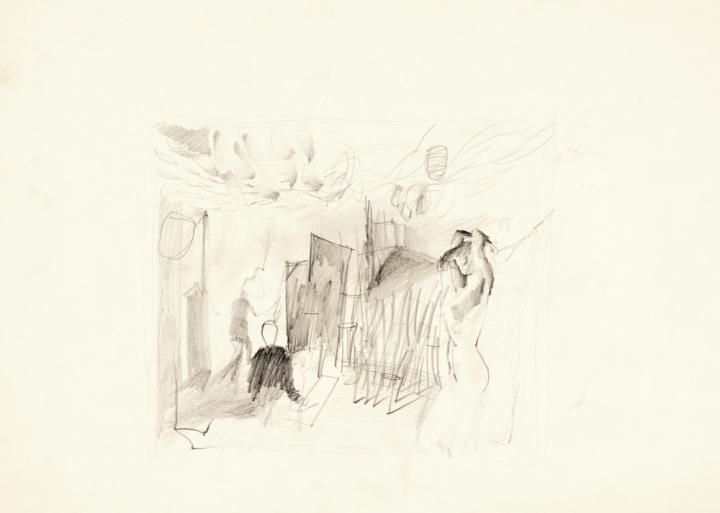 Akt műteremben, 1950-es évek, Kogart
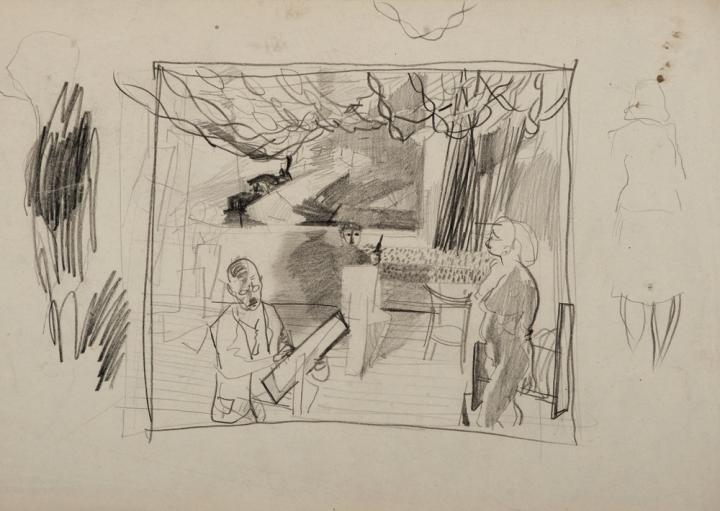 Aktot rajzoló, ceruzarajz
1950-es évek